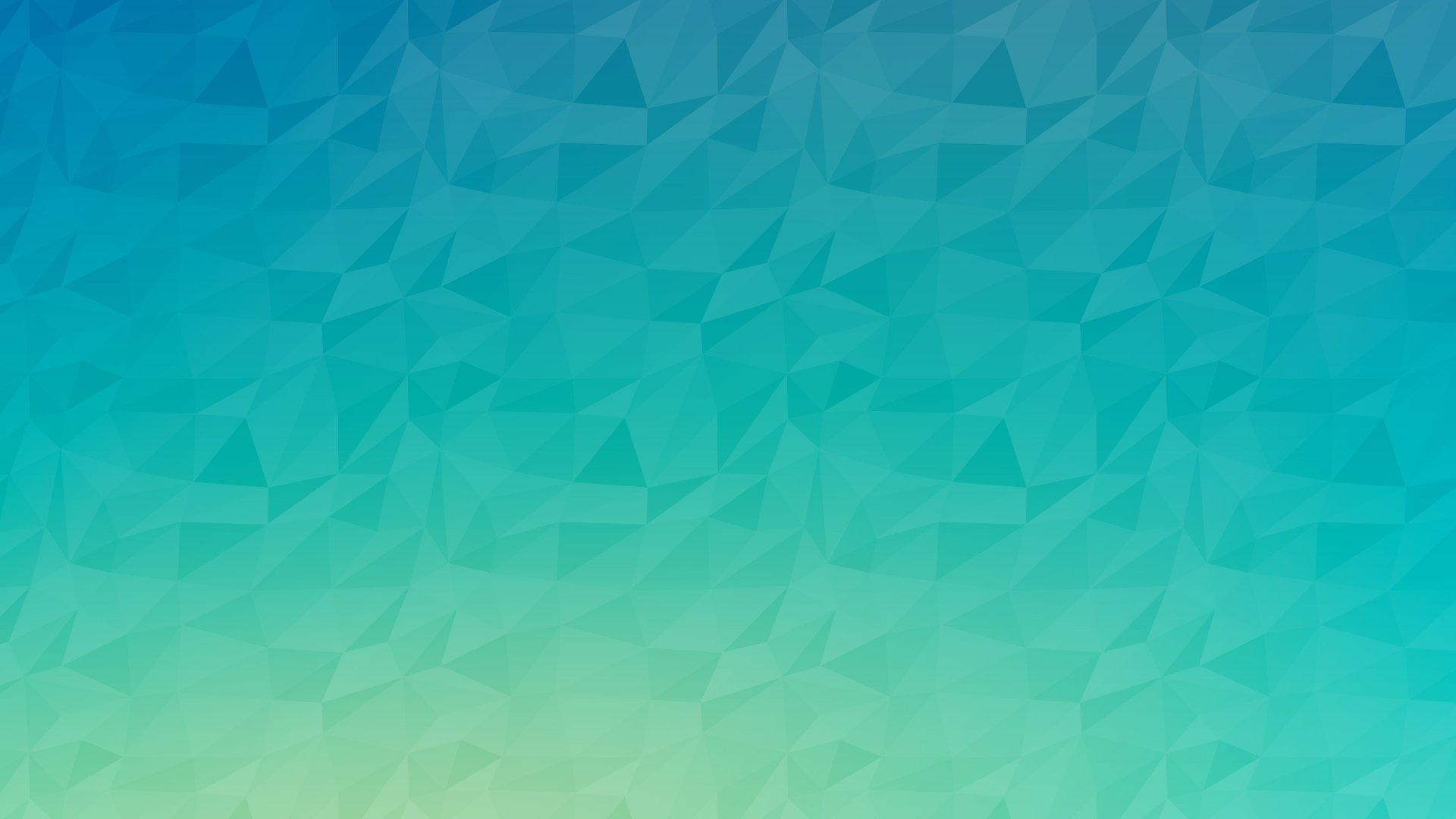 Внедрение конкурсного движения             в систему физического развития дошкольного образования
Наумова Оксана Игоревна, старший воспитатель муниципального дошкольного образовательного автономного учреждения «Детский сад № 78 комбинированного вида «Пчелка» г. Орска»
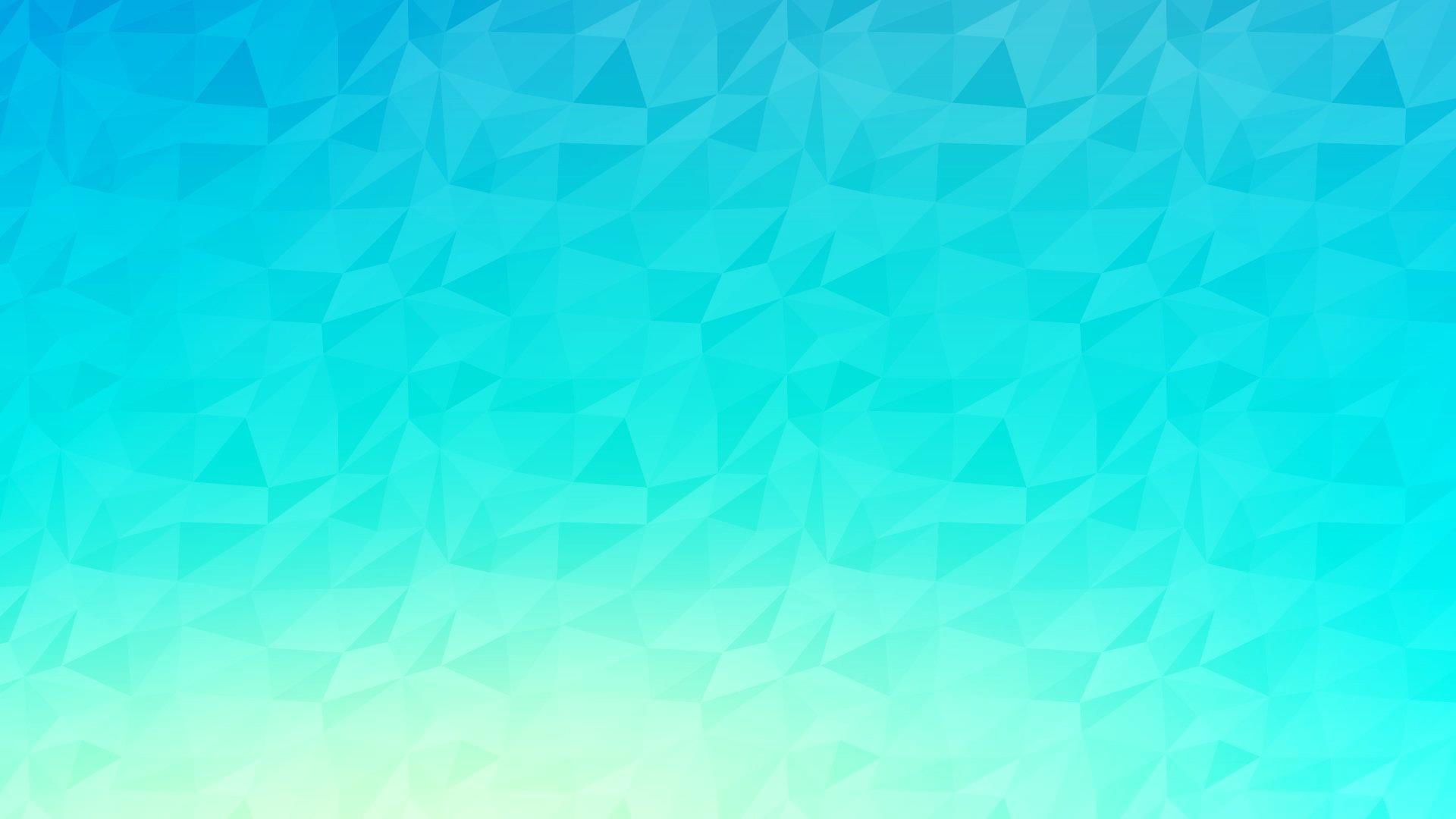 Конкурсное движение- это перспективная форма сотрудничества дошкольной организации с семьей, которая может реализовывать повышение педагогической  компетентности родителей, активного вовлечения их в процесс общественного воспитания и в государственно-общественное управление дошкольными организациями.
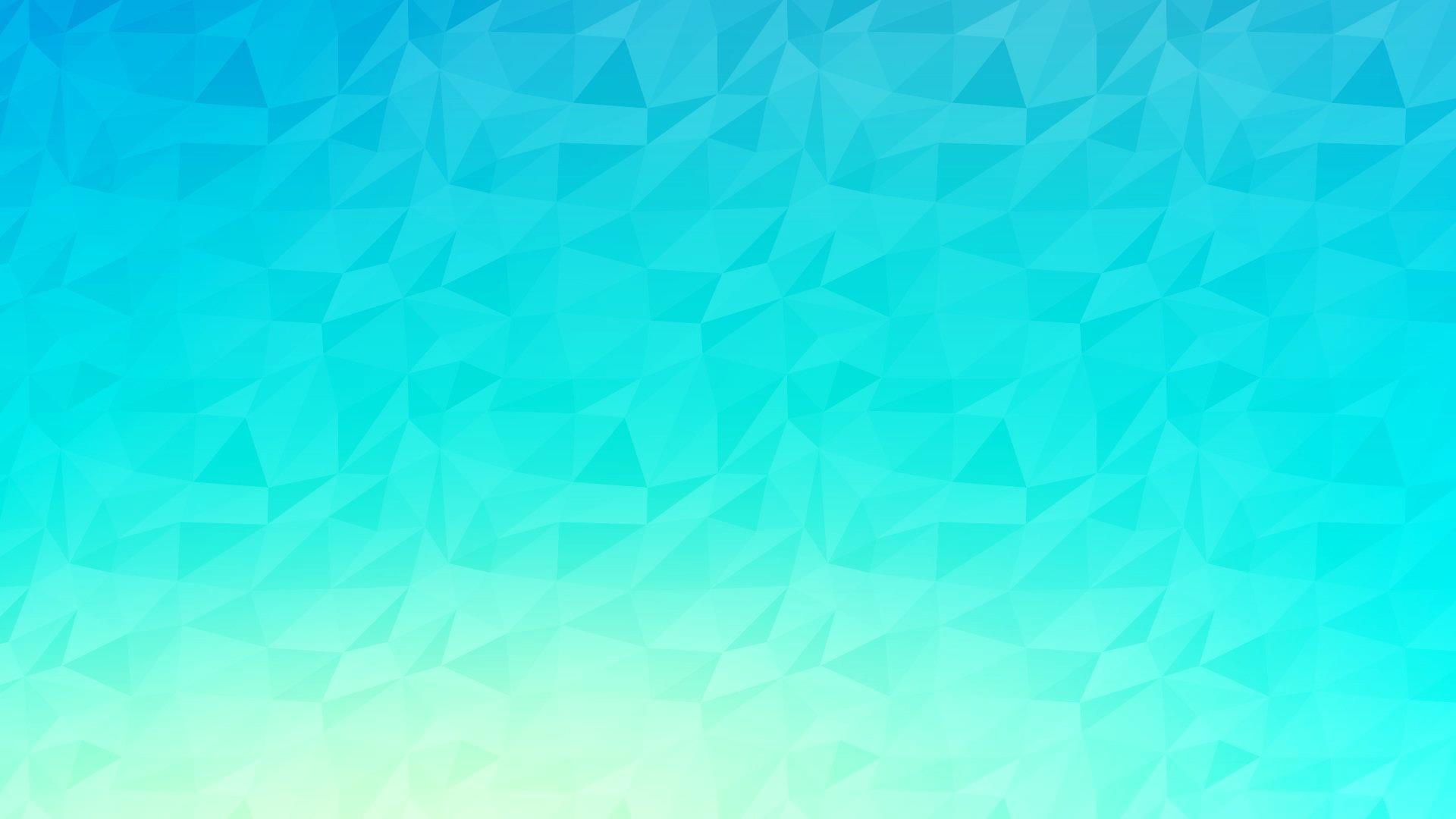 Главная цель конкурсного движения- повышение самооценки детей, уверенности в своих силах, удовлетворение познавательных, художественно-эстетических потребностях, выходящих за рамки образовательной программы ДОО
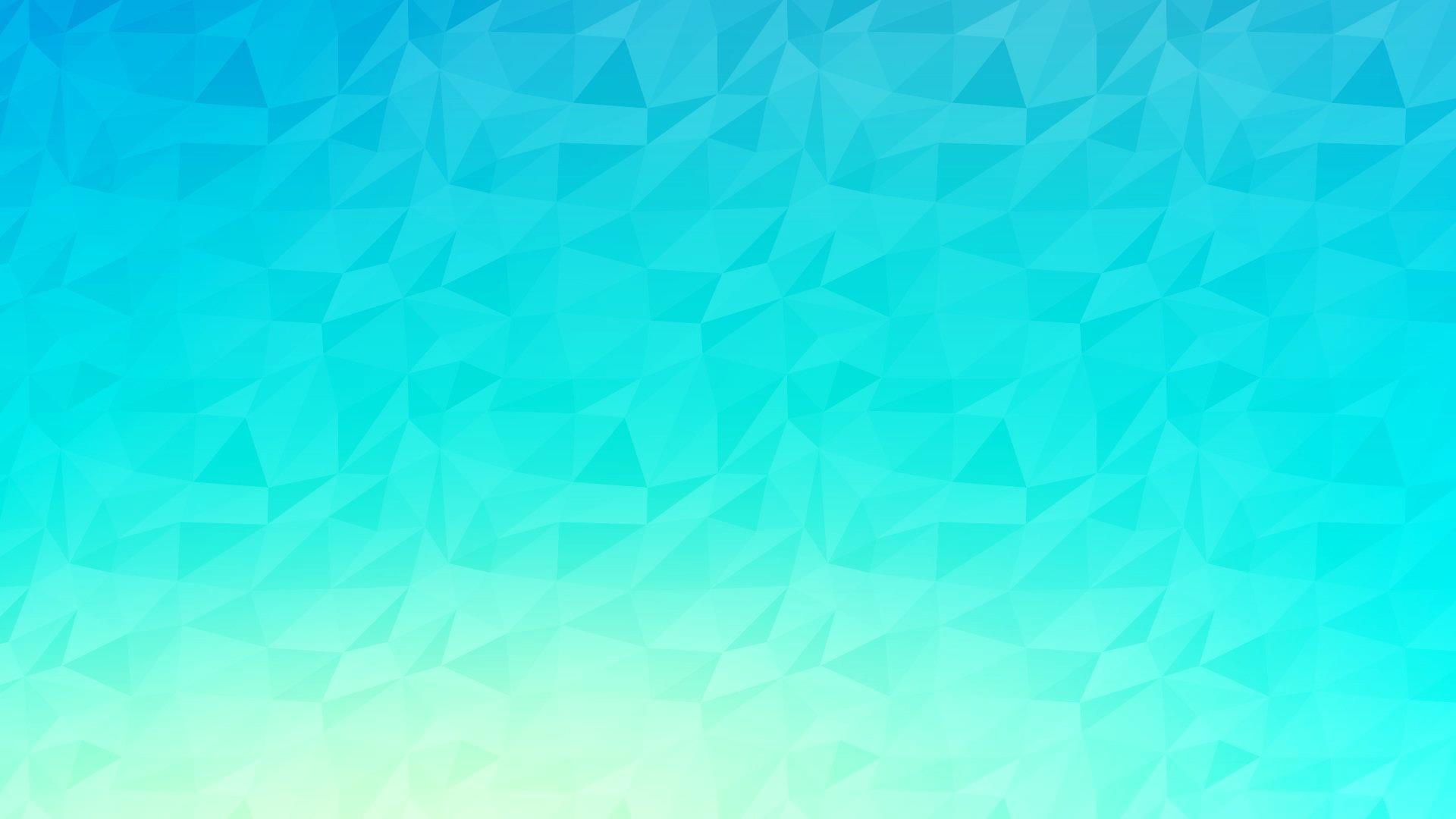 В процессе участия в конкурсах учим детей:
- генерировать идеи и креативно мыслить;- верить в свои силы;- ставить и достигать цели;- быть конкурентно способными и стрессоустойчивыми;- самомотивации и дисциплине;- анализировать и делать правильные выводы.
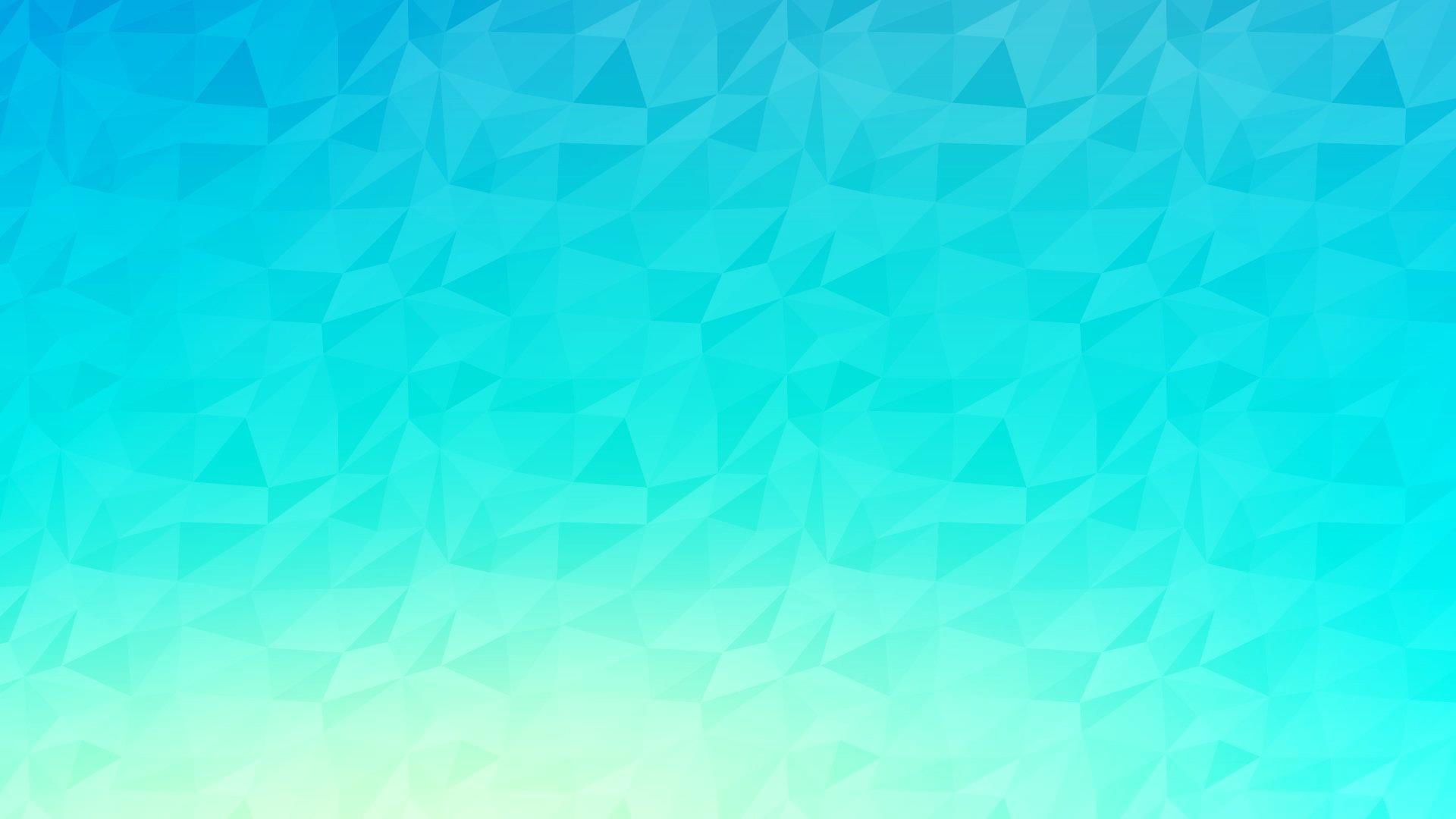 При организации и проведении конкурсов необходимо учитывать следующие критерии:
-мотивация для участия в конкурсе (значимость мероприятия,  желание ребенка участвовать в мероприятии, победить в конкурсе, получить признание, похвалу и награду);
-материально – техническое оснащение (зависит от направления и тематики конкурса);
-стимулирование  интереса воспитанников к конкурсу;
-поддержка воспитанников и родителей во время участия в  конкурсе;
-подарки,  призы,  дипломы для всех участников конкурса.
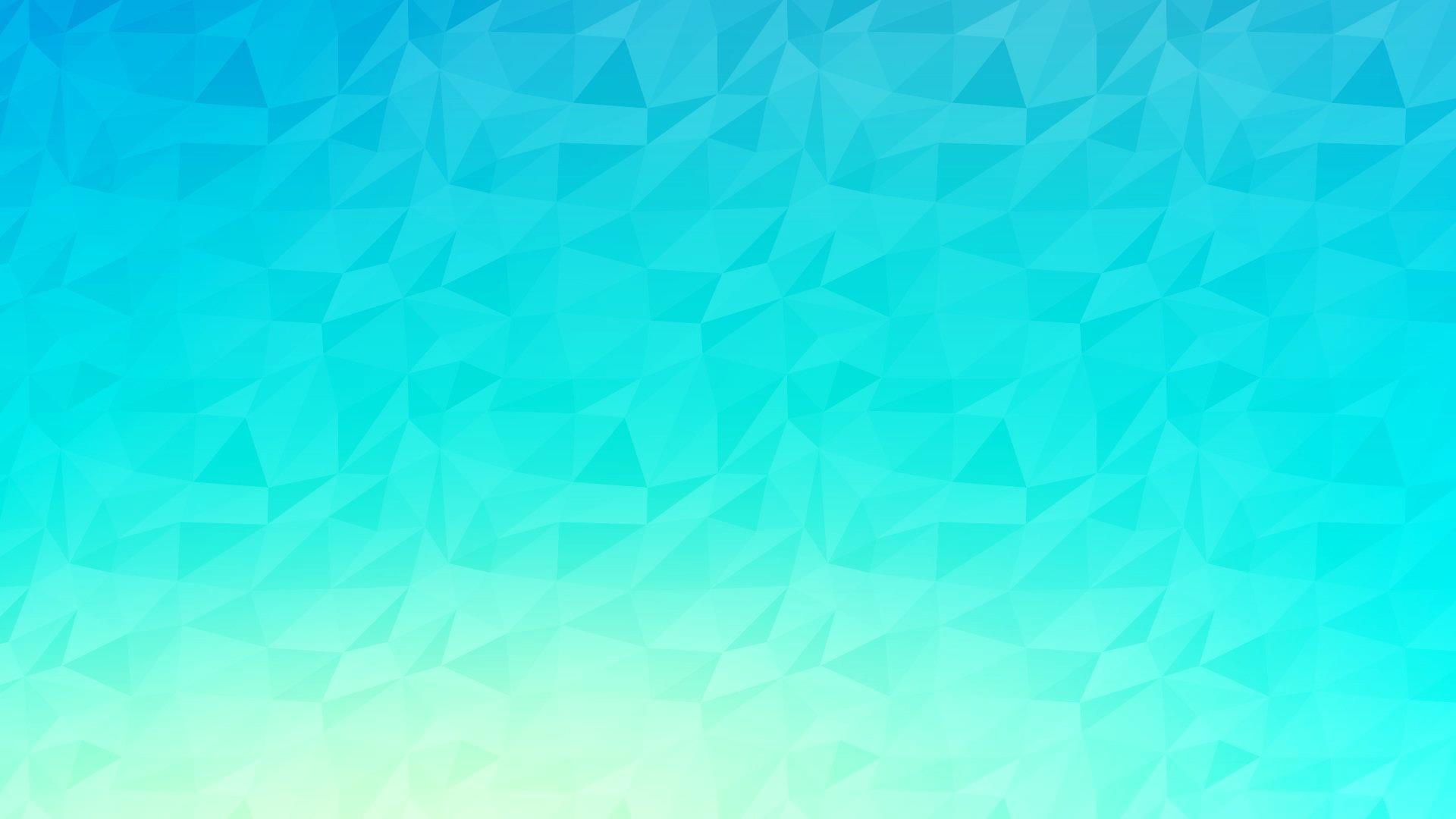 Положение - основной управленческий документ, определяющий цель, задачи, состав участников соревнования, порядок и способы определения победителей.                                    
Положение регламентирует все отношения между организаторами соревнования, его участниками и судьями.
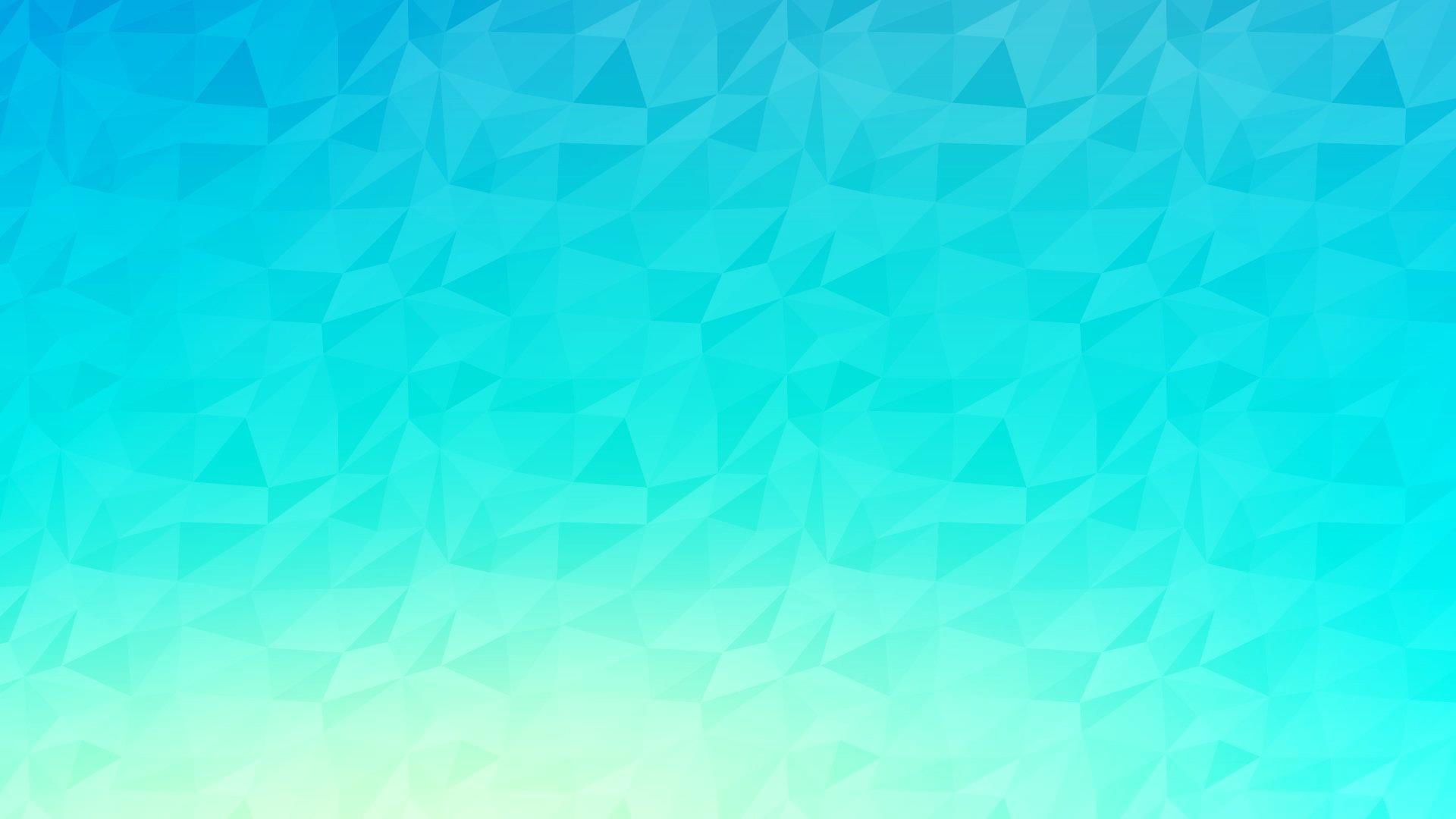 В положении к конкурсам  указывается:
1. Название соревнований.
2. Сроки.
3. Место проведения.
4. Задачи данного соревнования.
5. Программа и порядок проведения по дням.
6. Состав участников.
7. Система зачета (определения победителей)
8. Форма награждения.
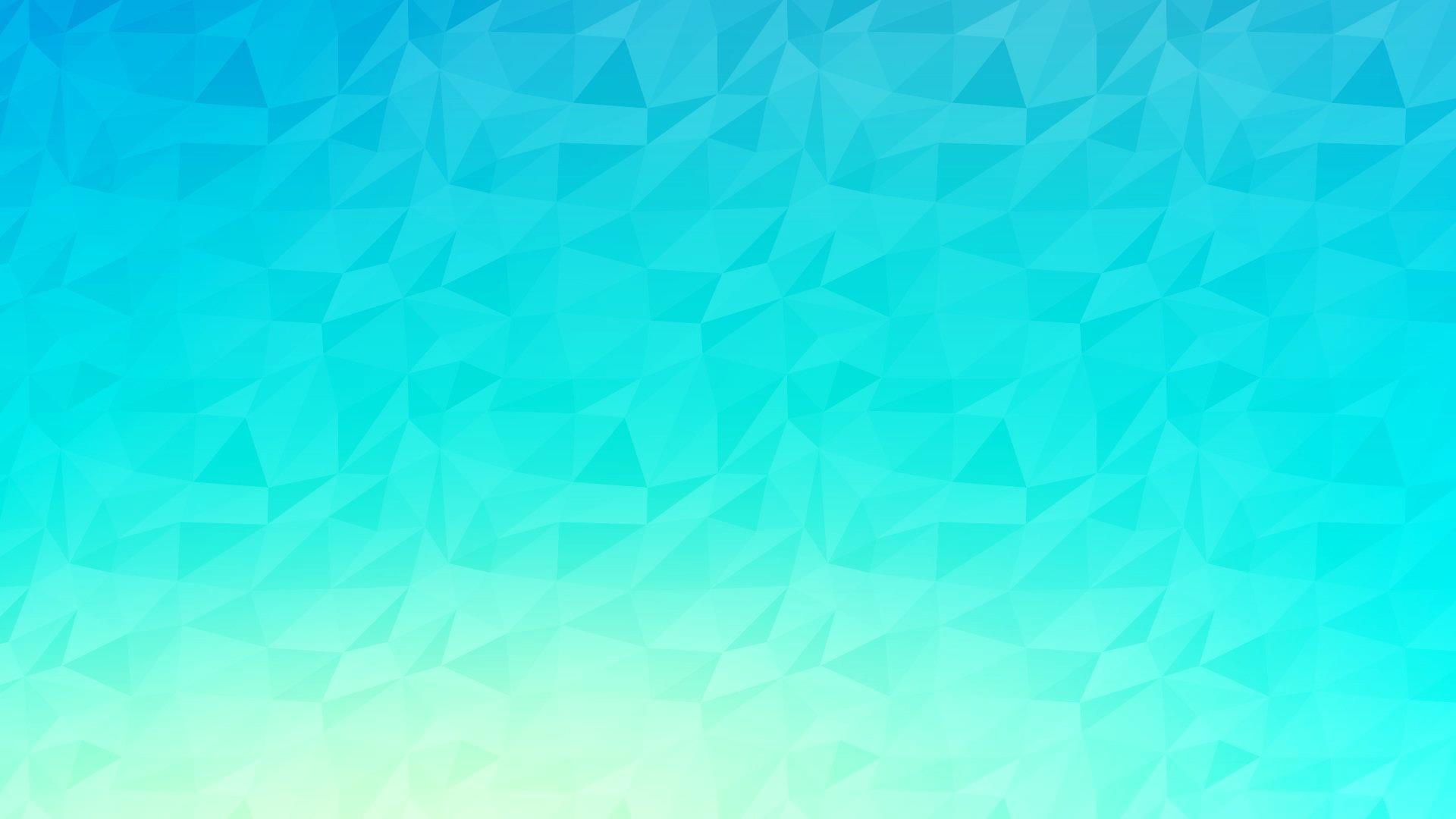 Спортивные  конкурсы и мероприятия:
Мини-футбол
Конкурс спортивного танца «Ритмическая мозаика»
Веселые старты «Большие гонки»
Мини-хоккей с мячом
Единая гимнастика
Соревнования среди семейных команд «Папа, мама, я - спортивная семья»
Велогонка 
Конкурс рисунков и поделок «Спорт глазами детей» / «Я выбираю спорт»
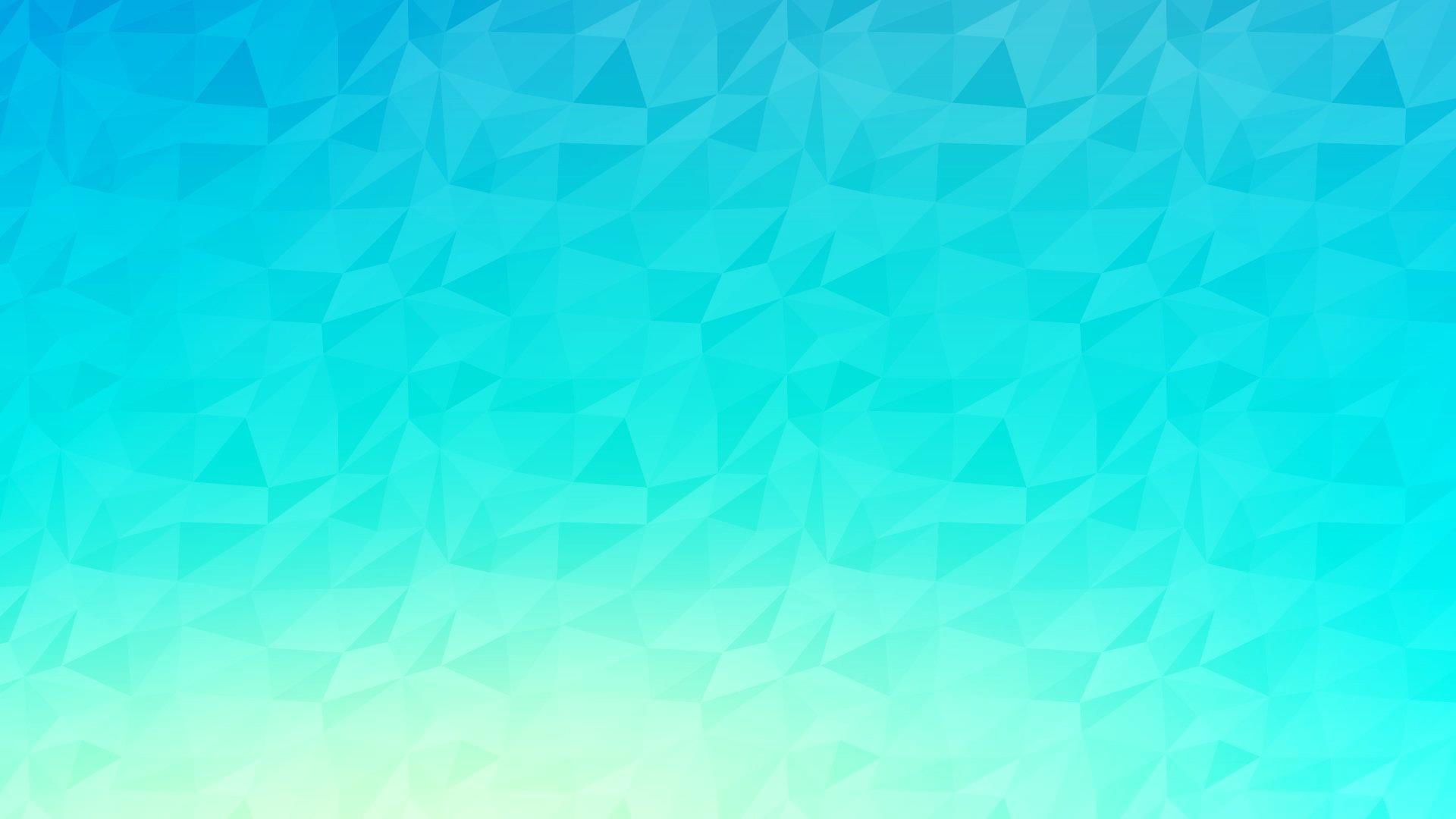 Мини-футбол
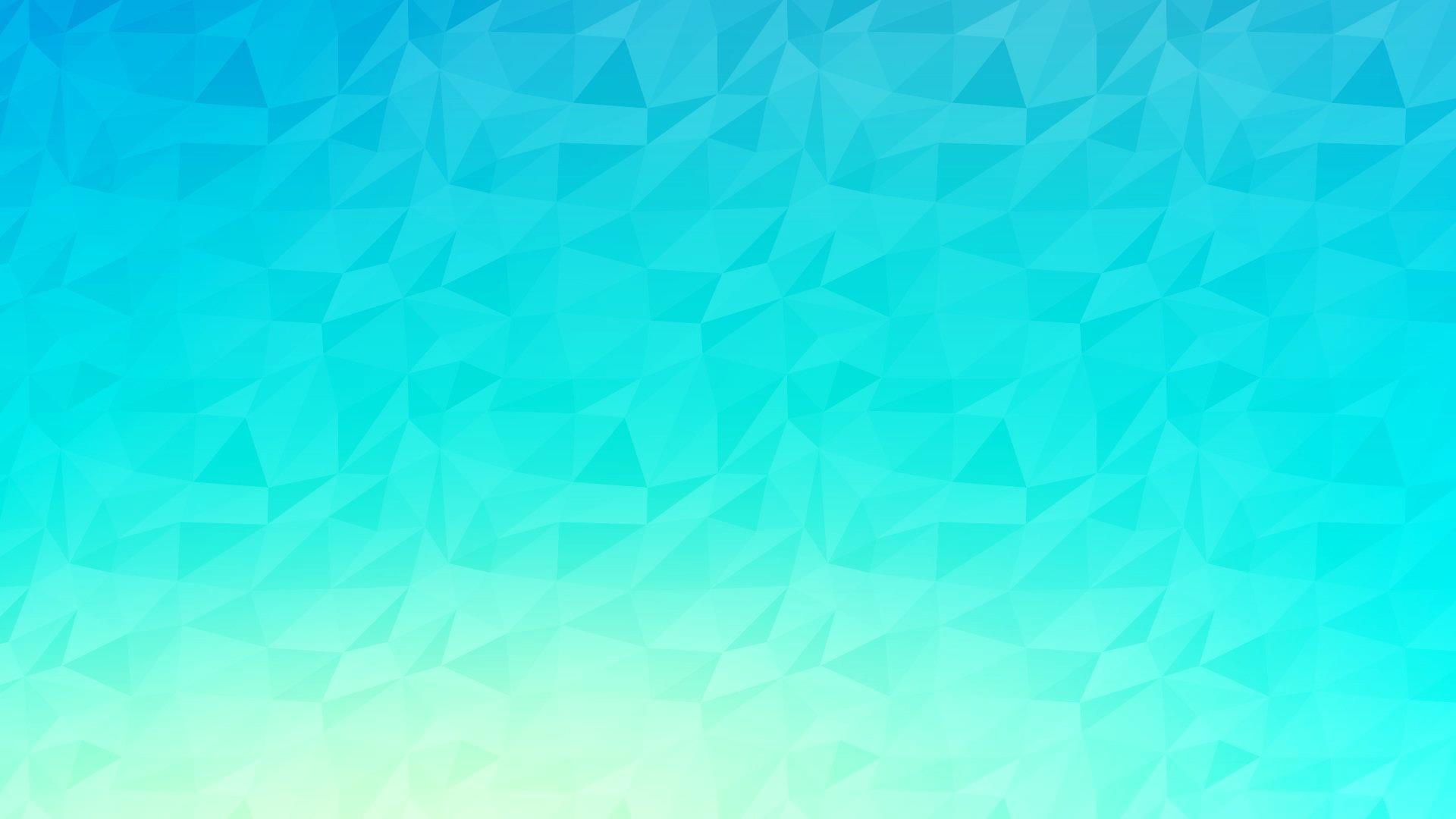 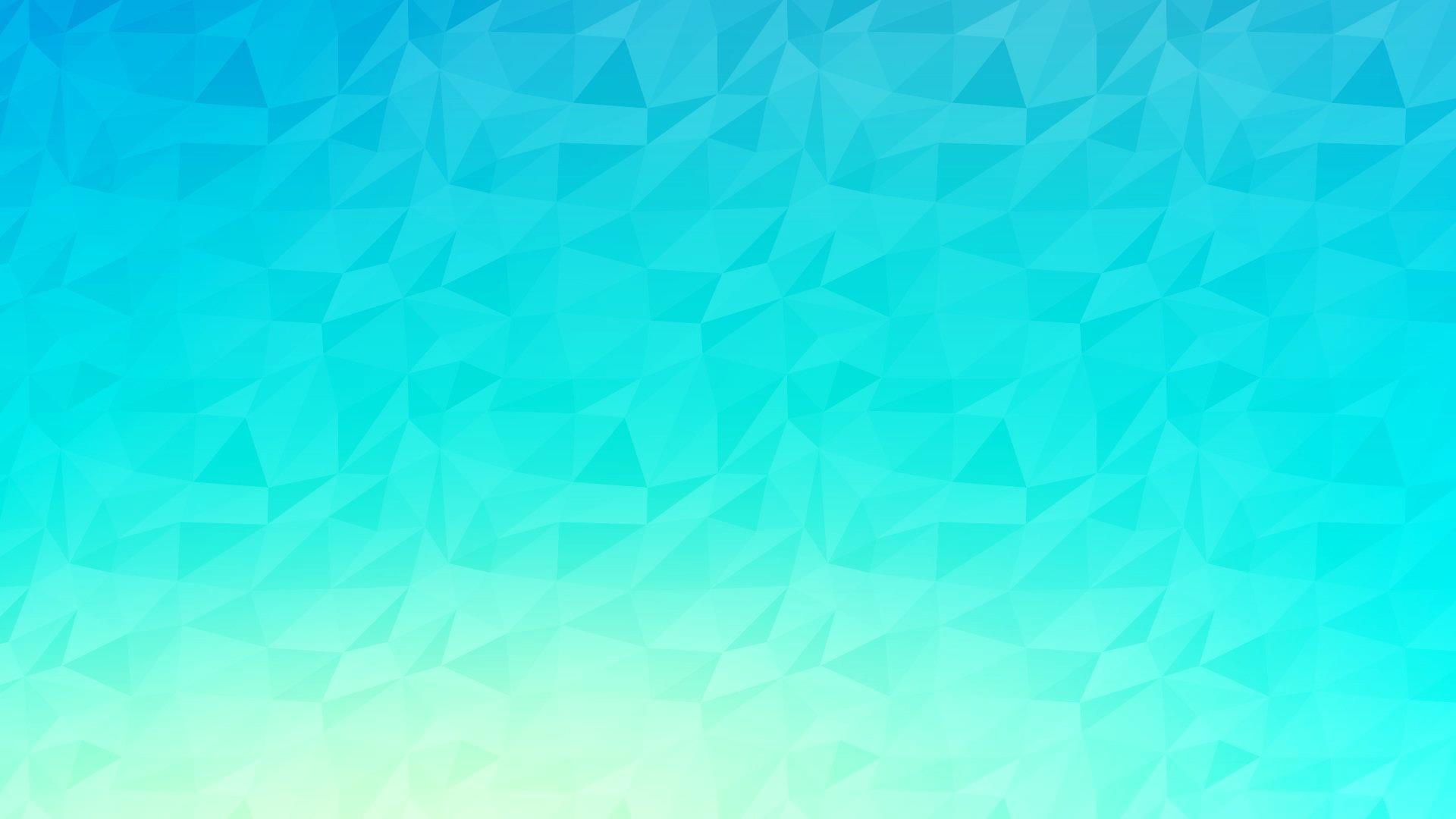 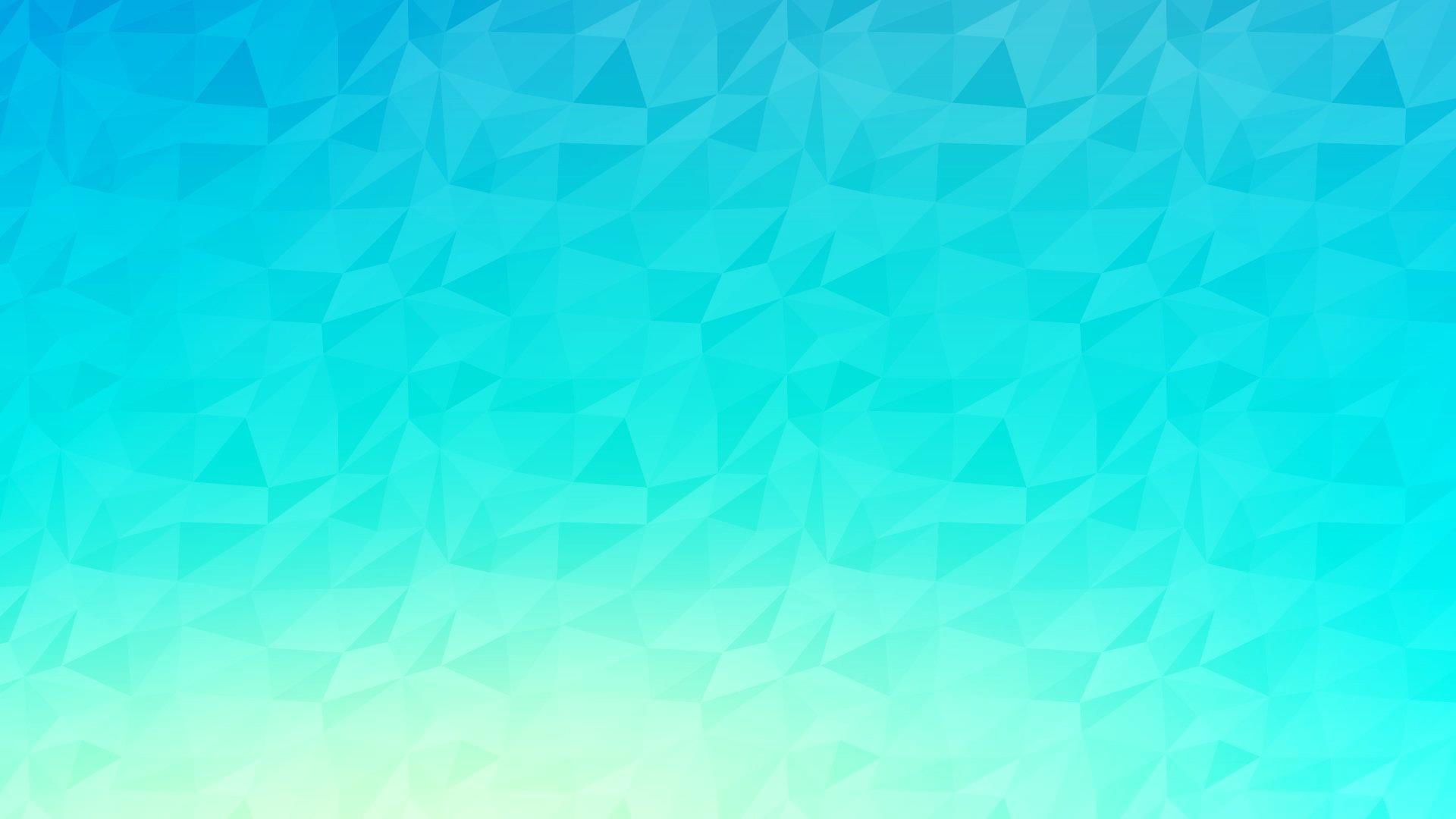 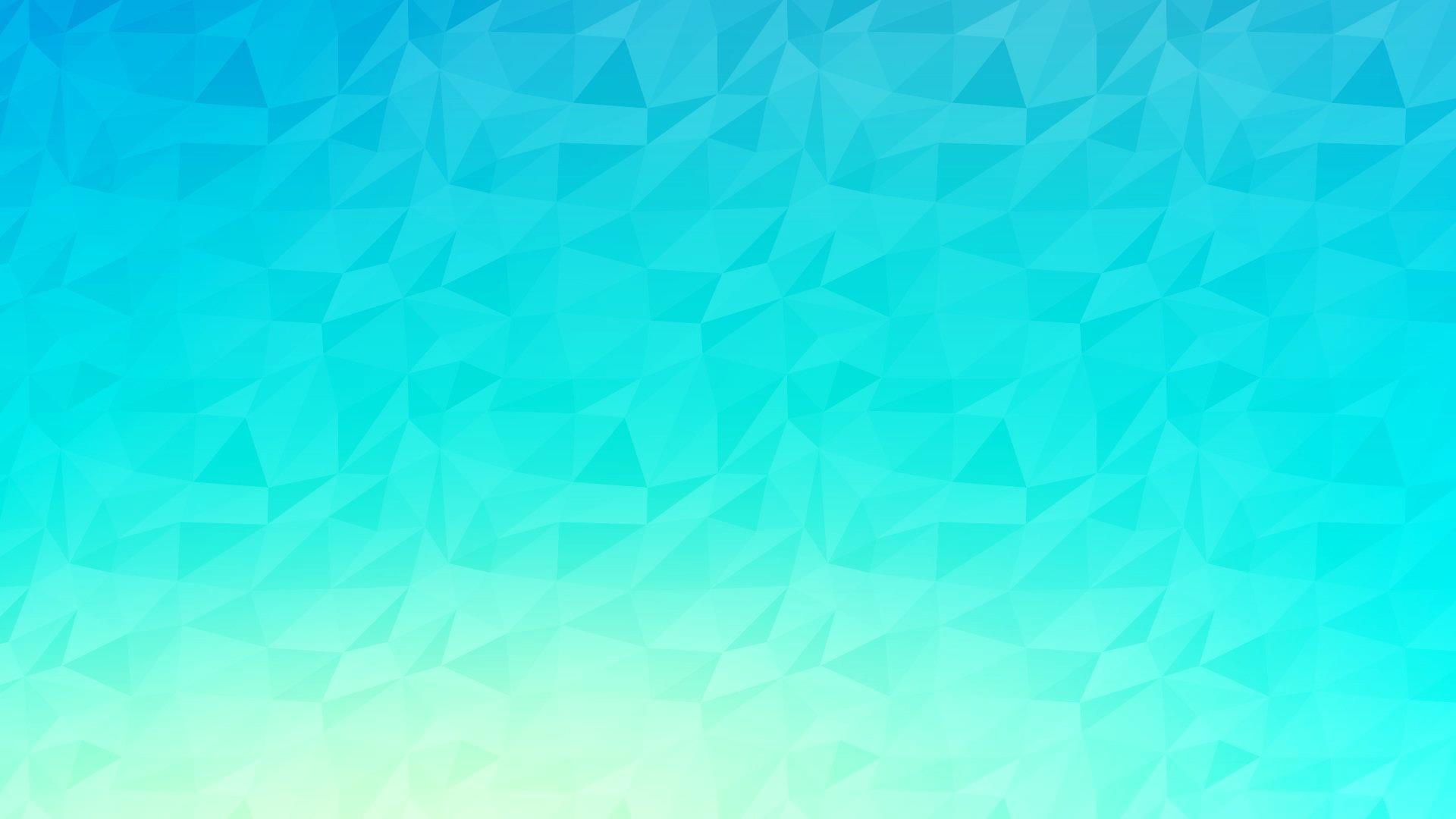 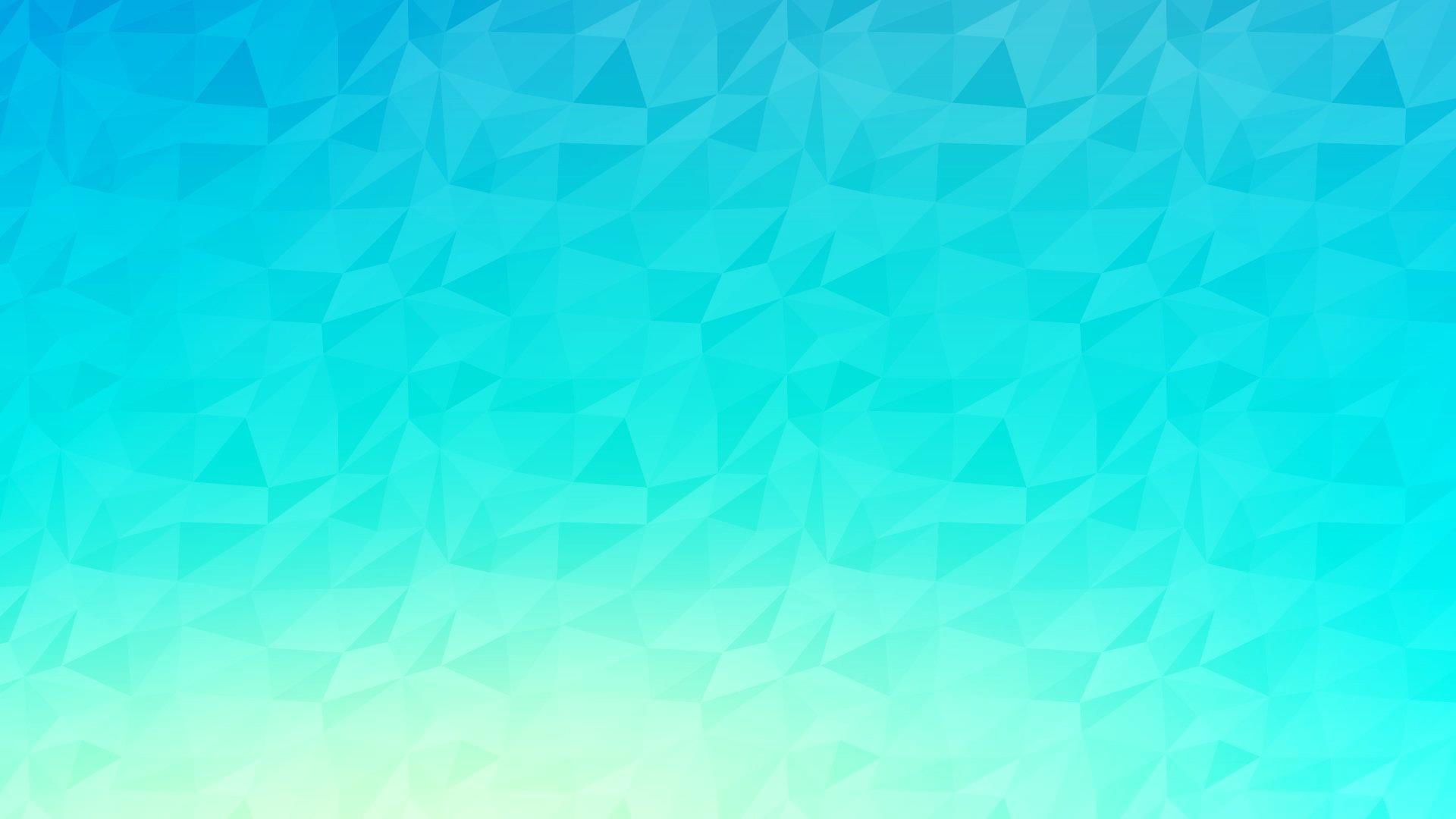 Конкурс спортивного танца «Ритмическая мозаика»
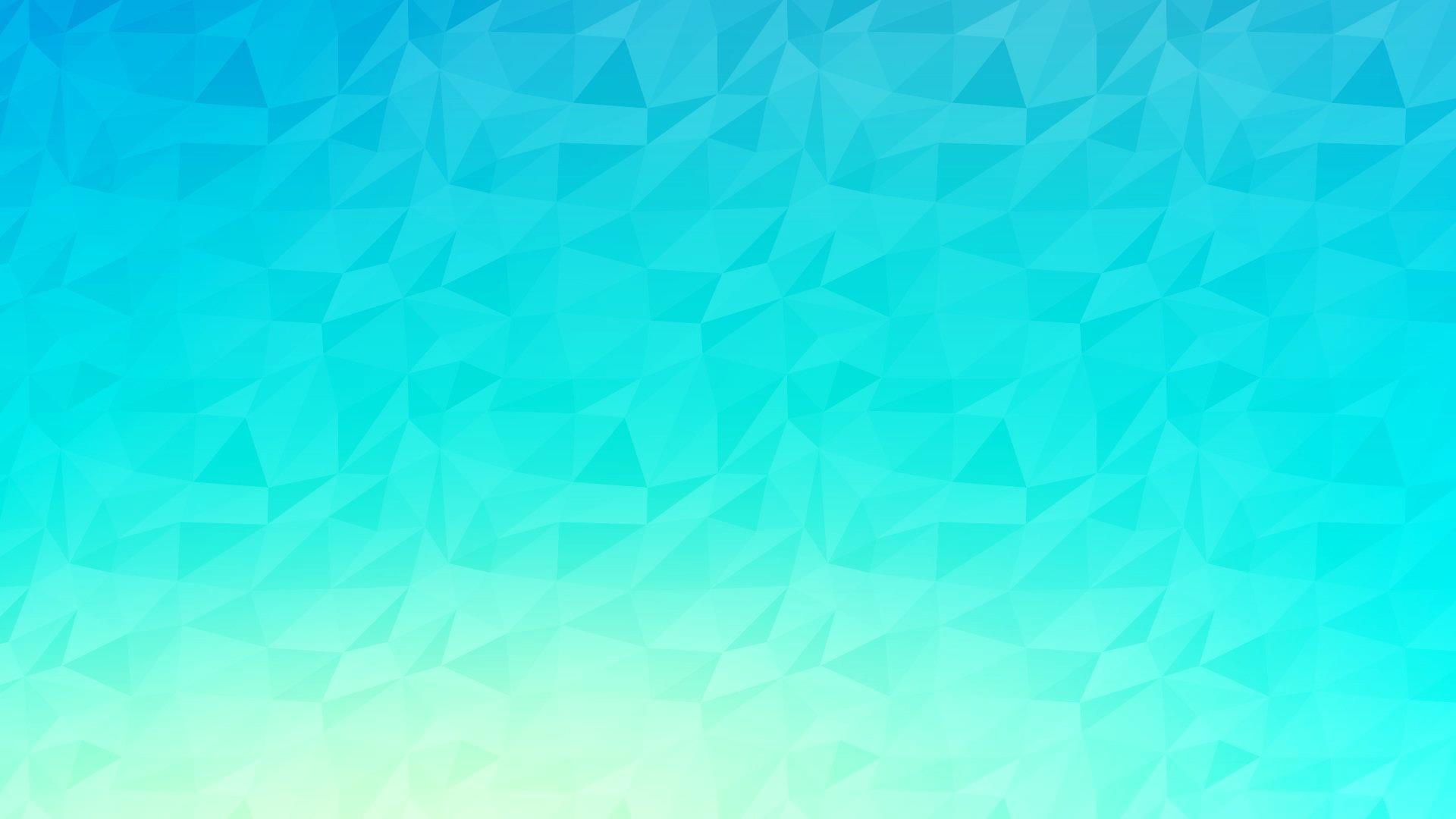 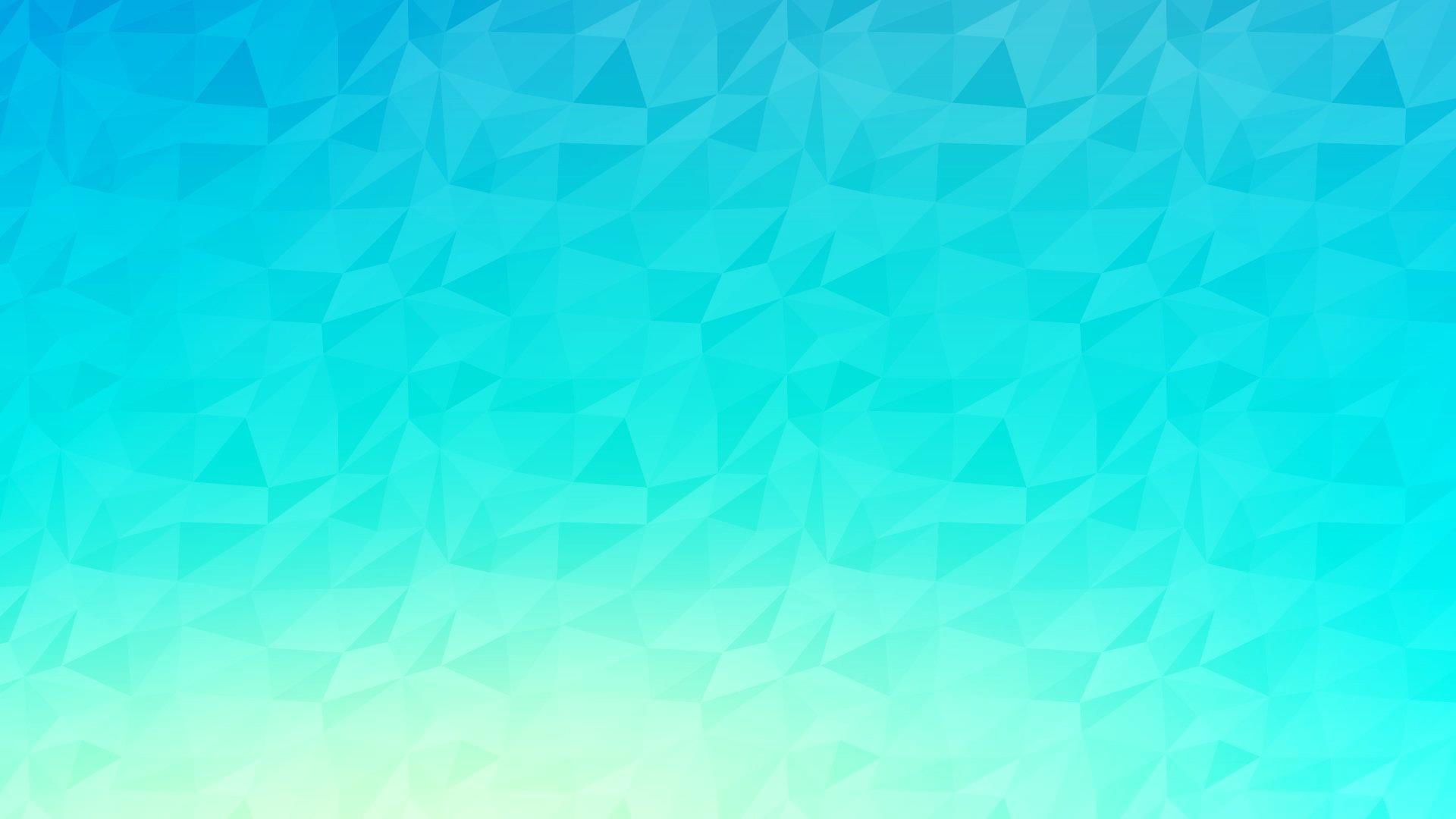 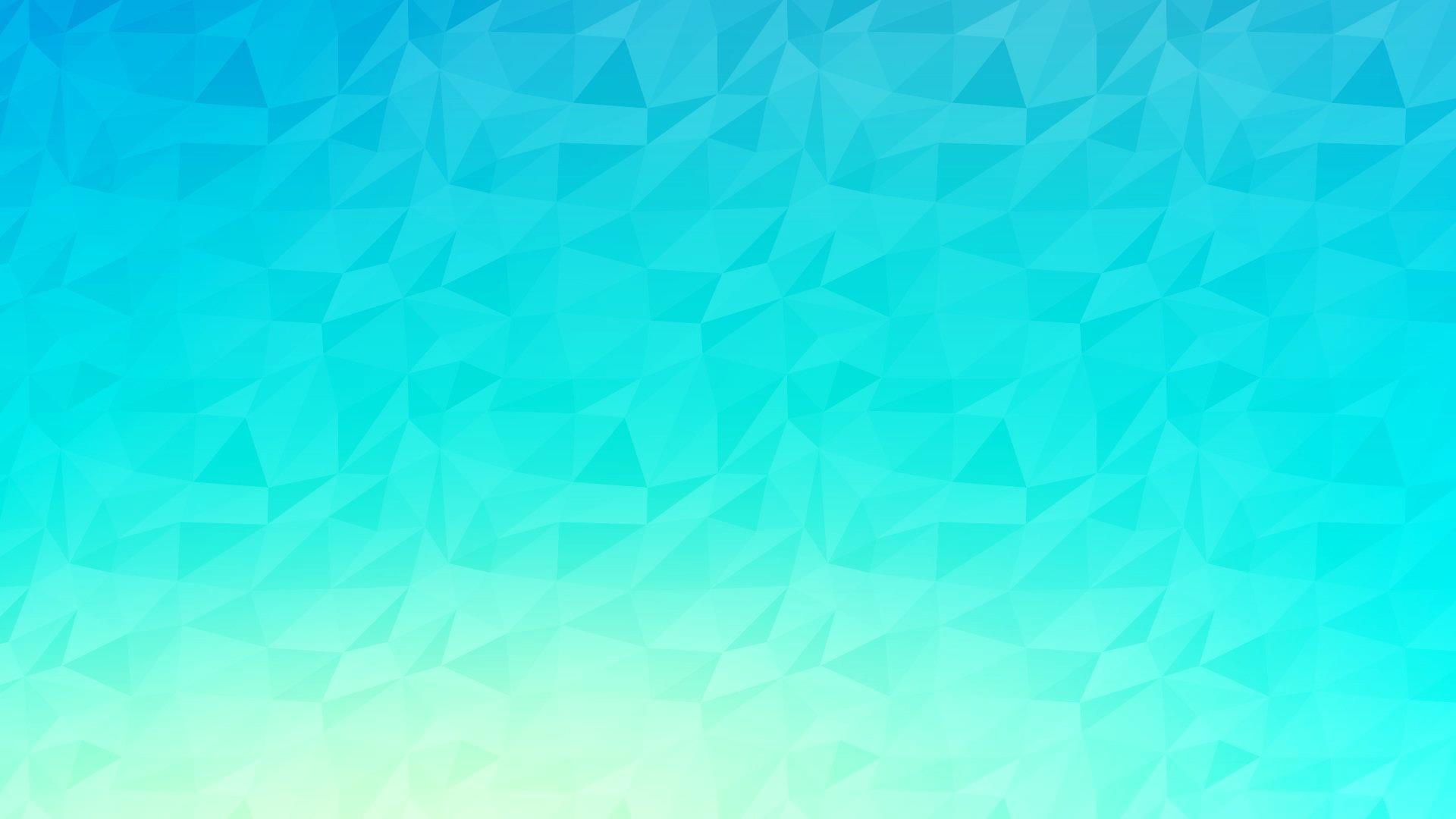 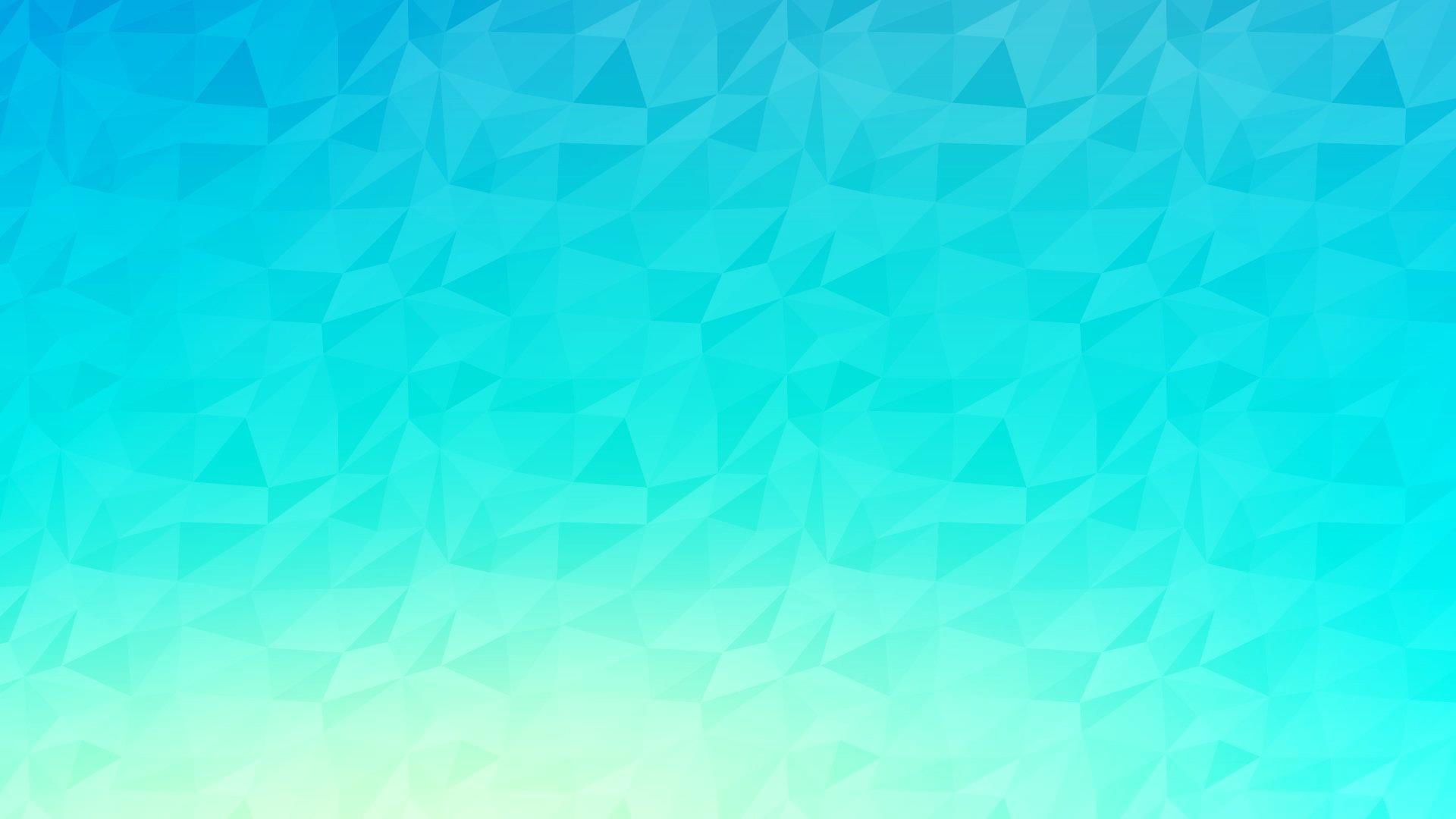 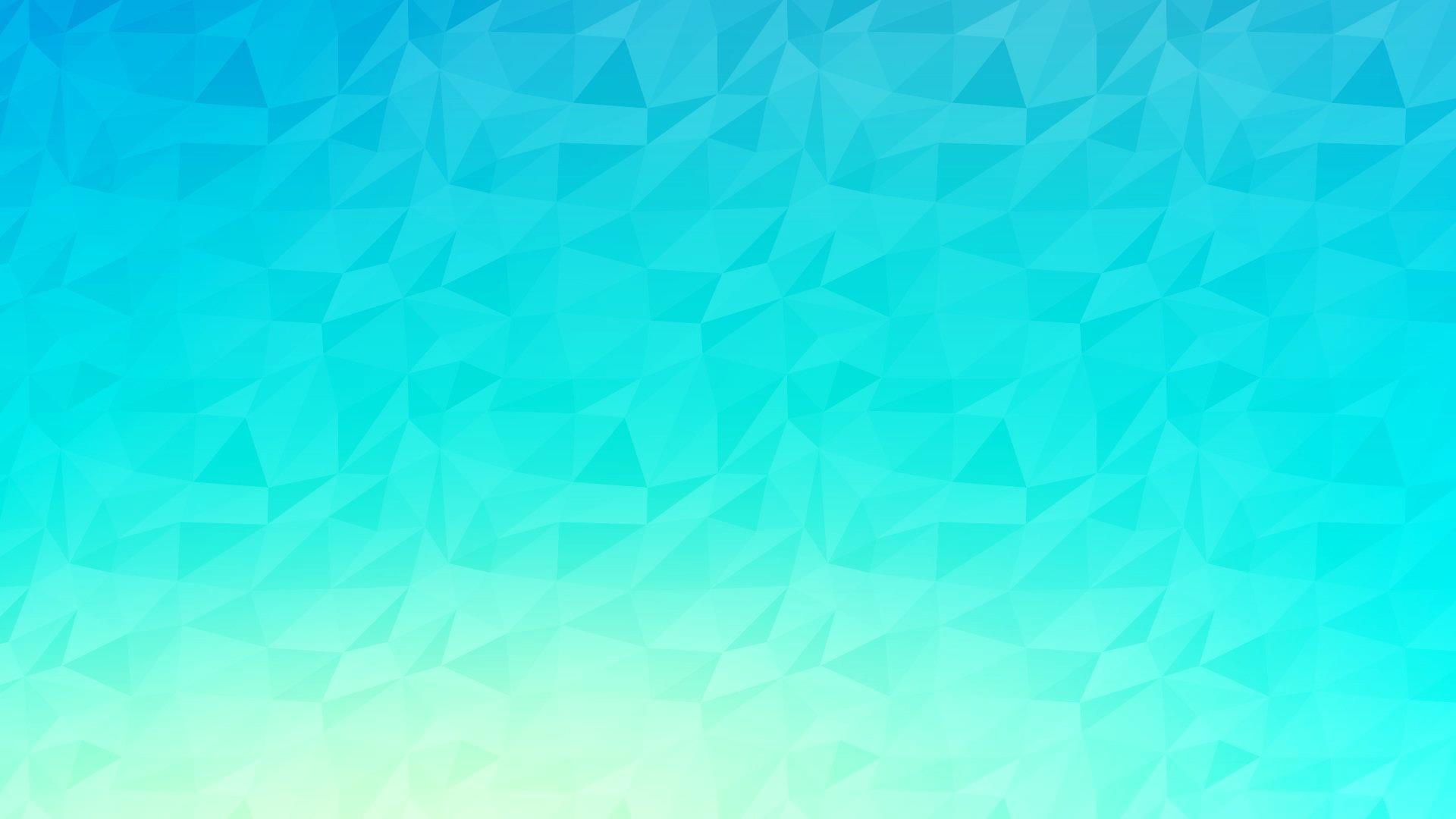 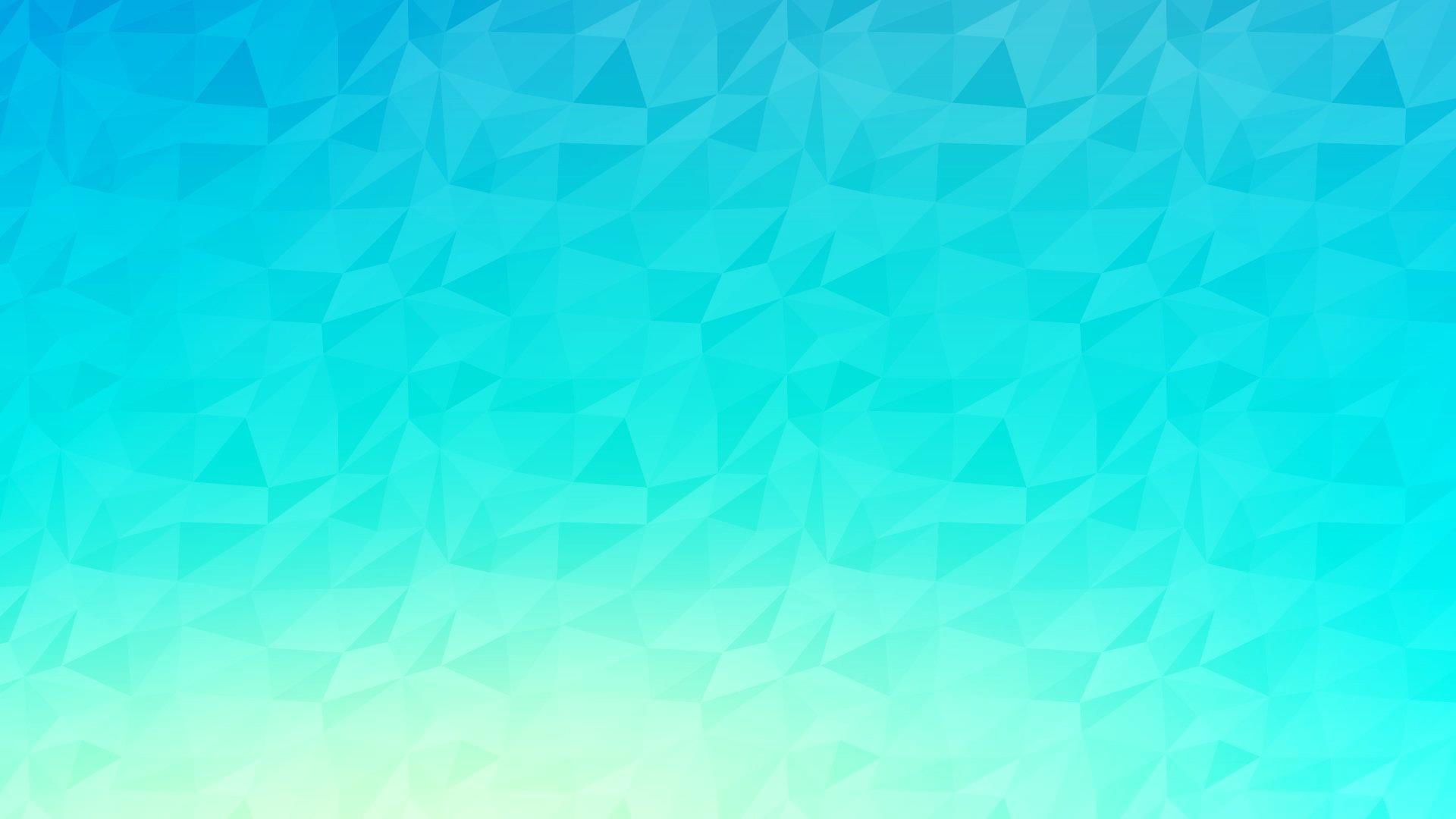 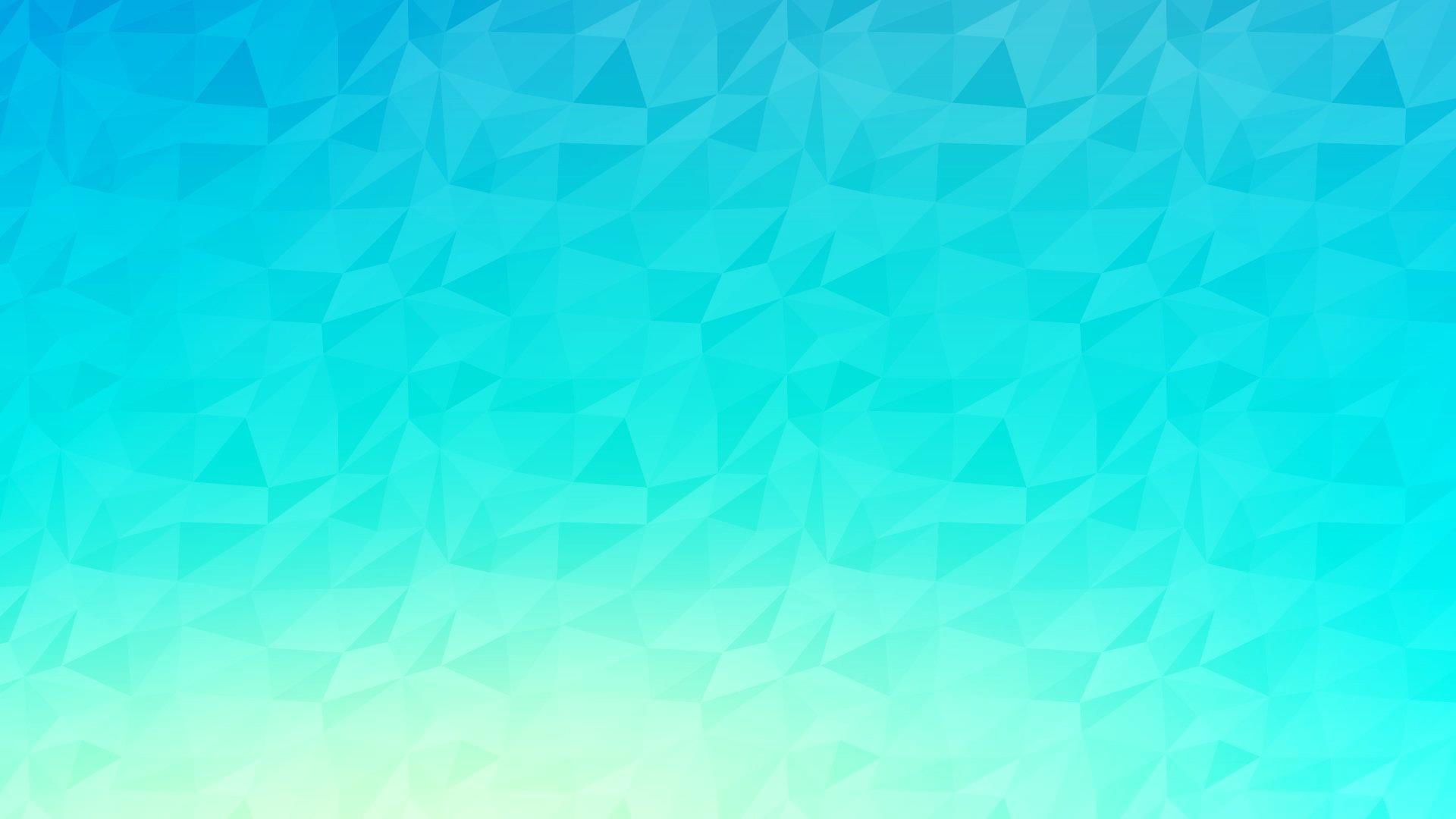 Веселые старты «Большие гонки»
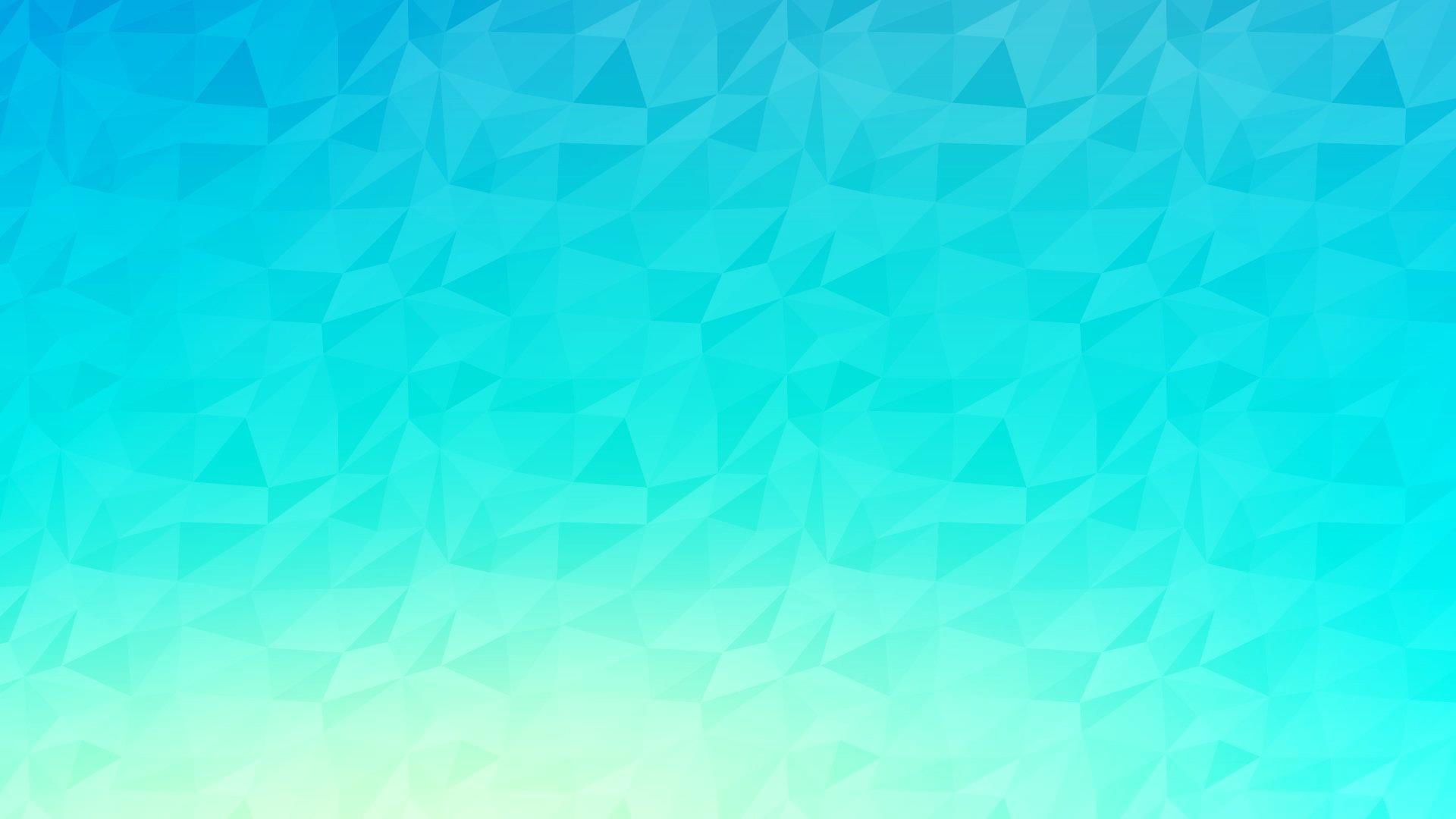 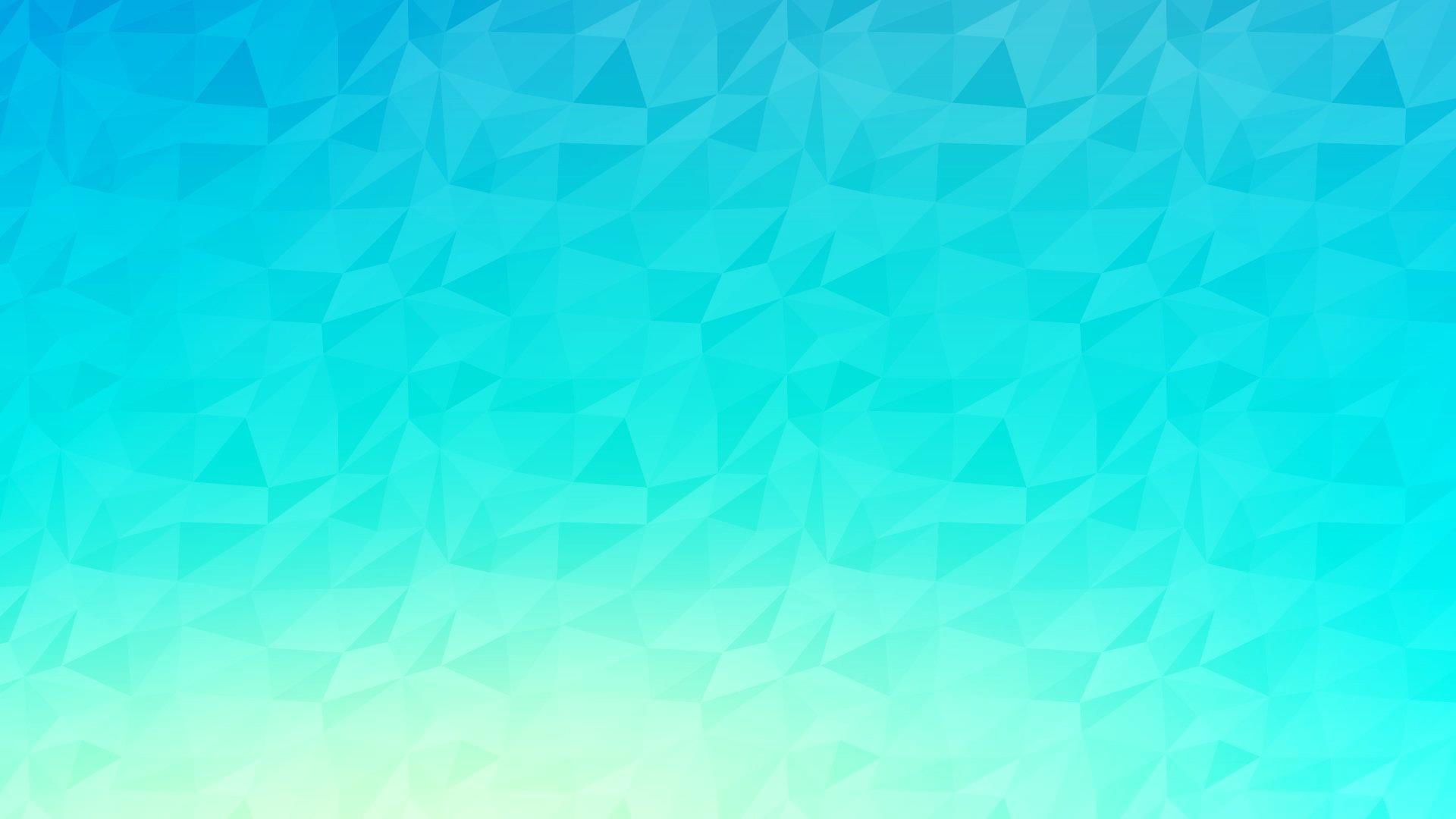 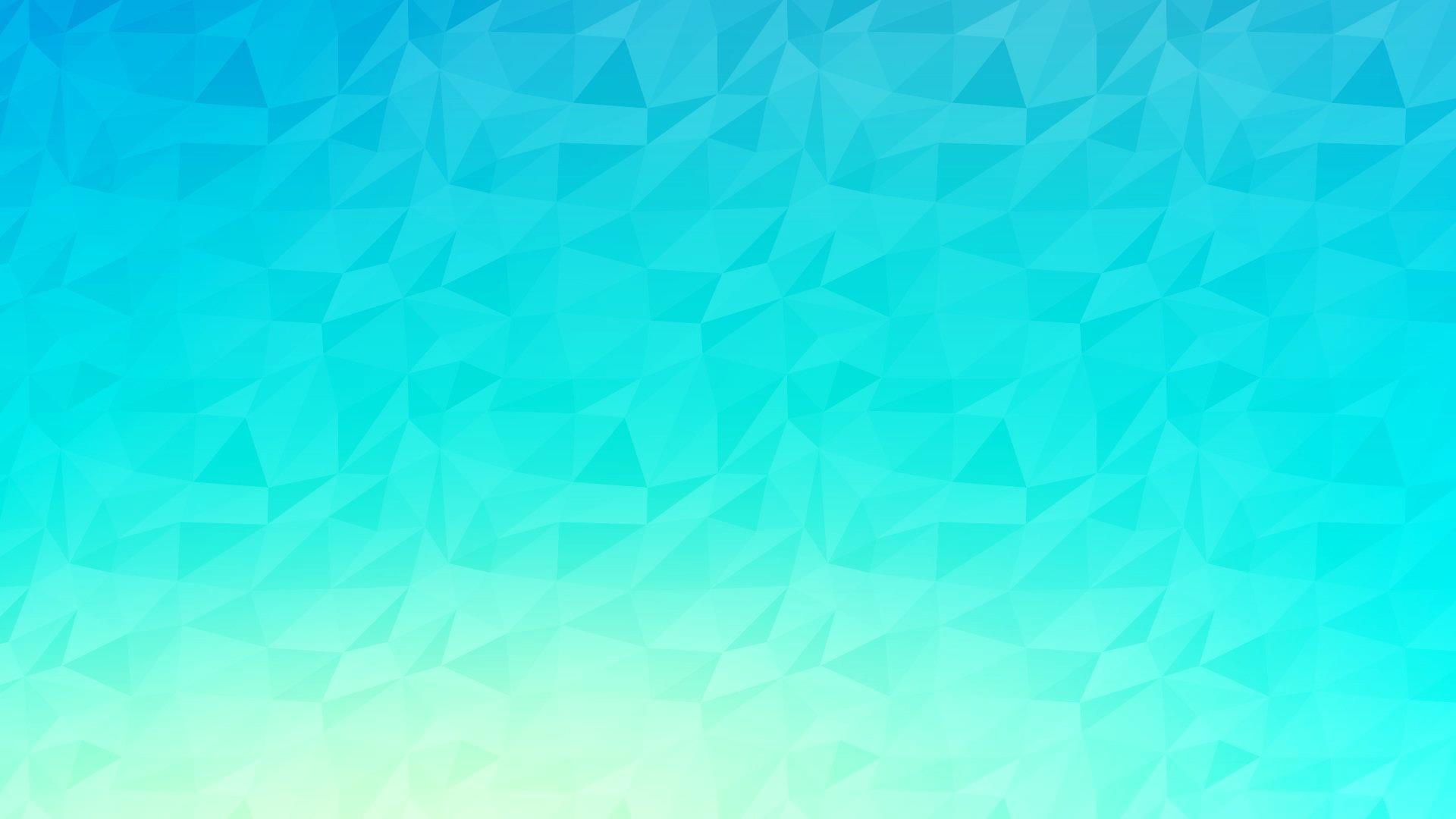 Мини-хоккей с мячом
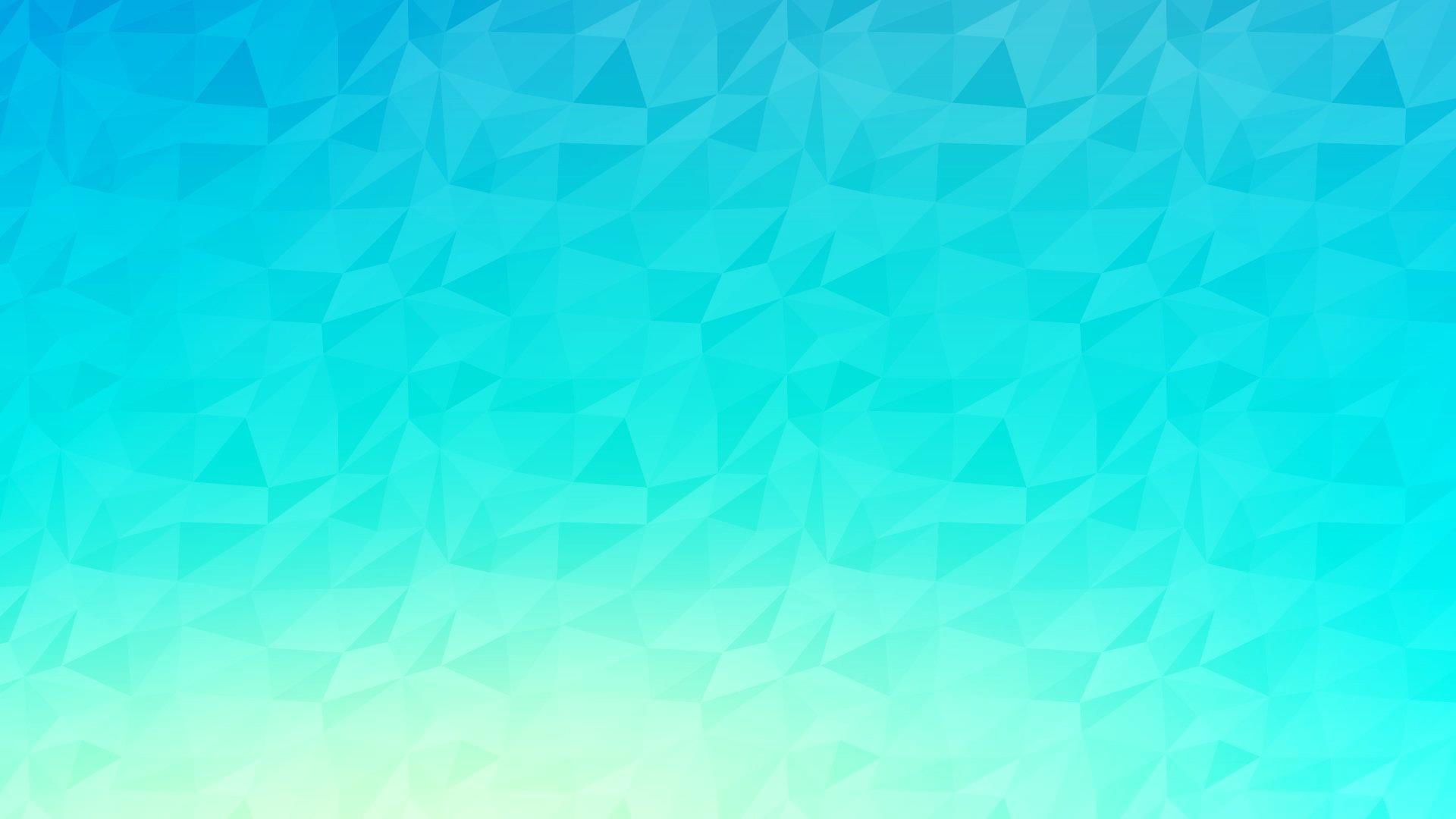 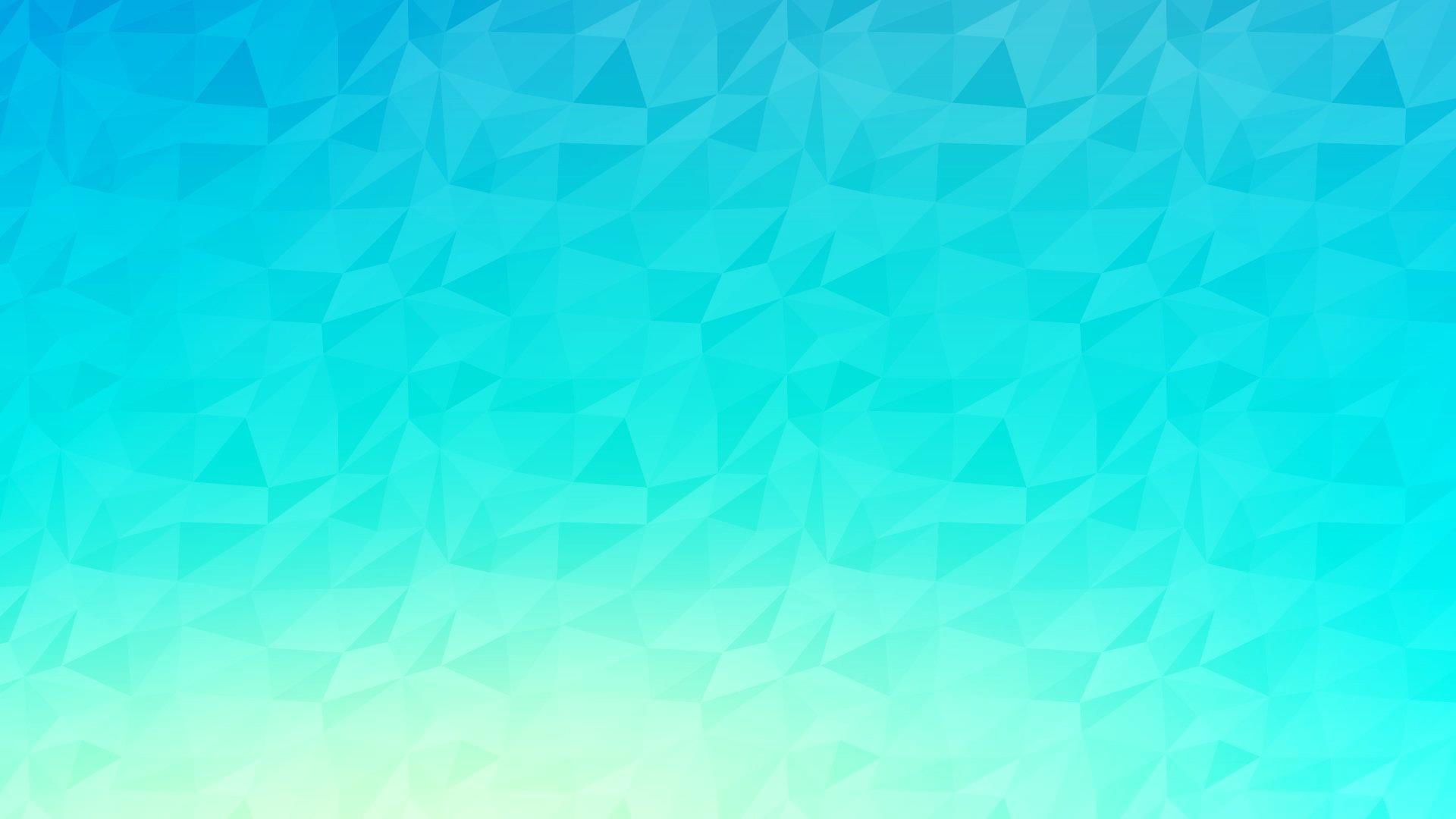 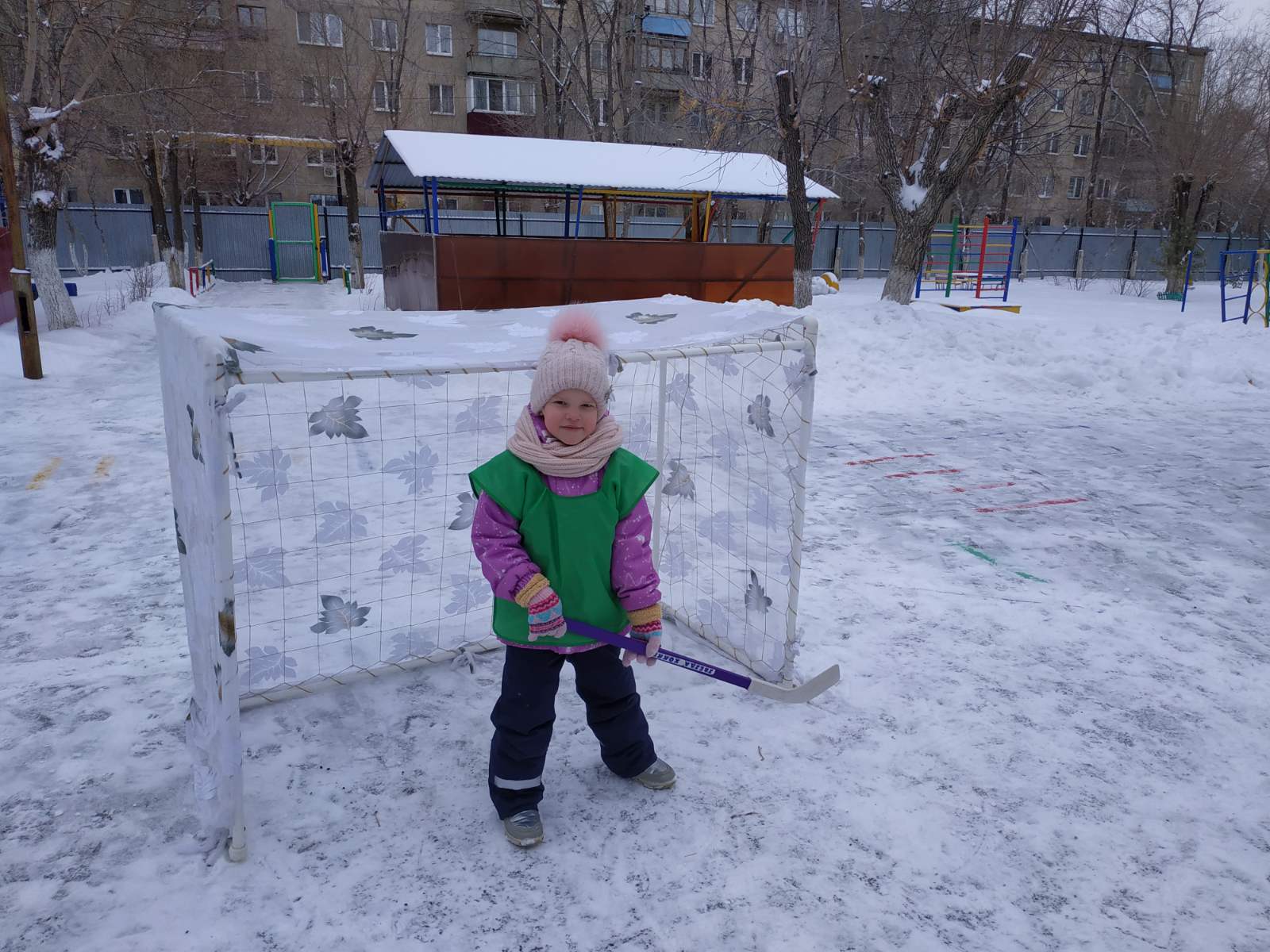 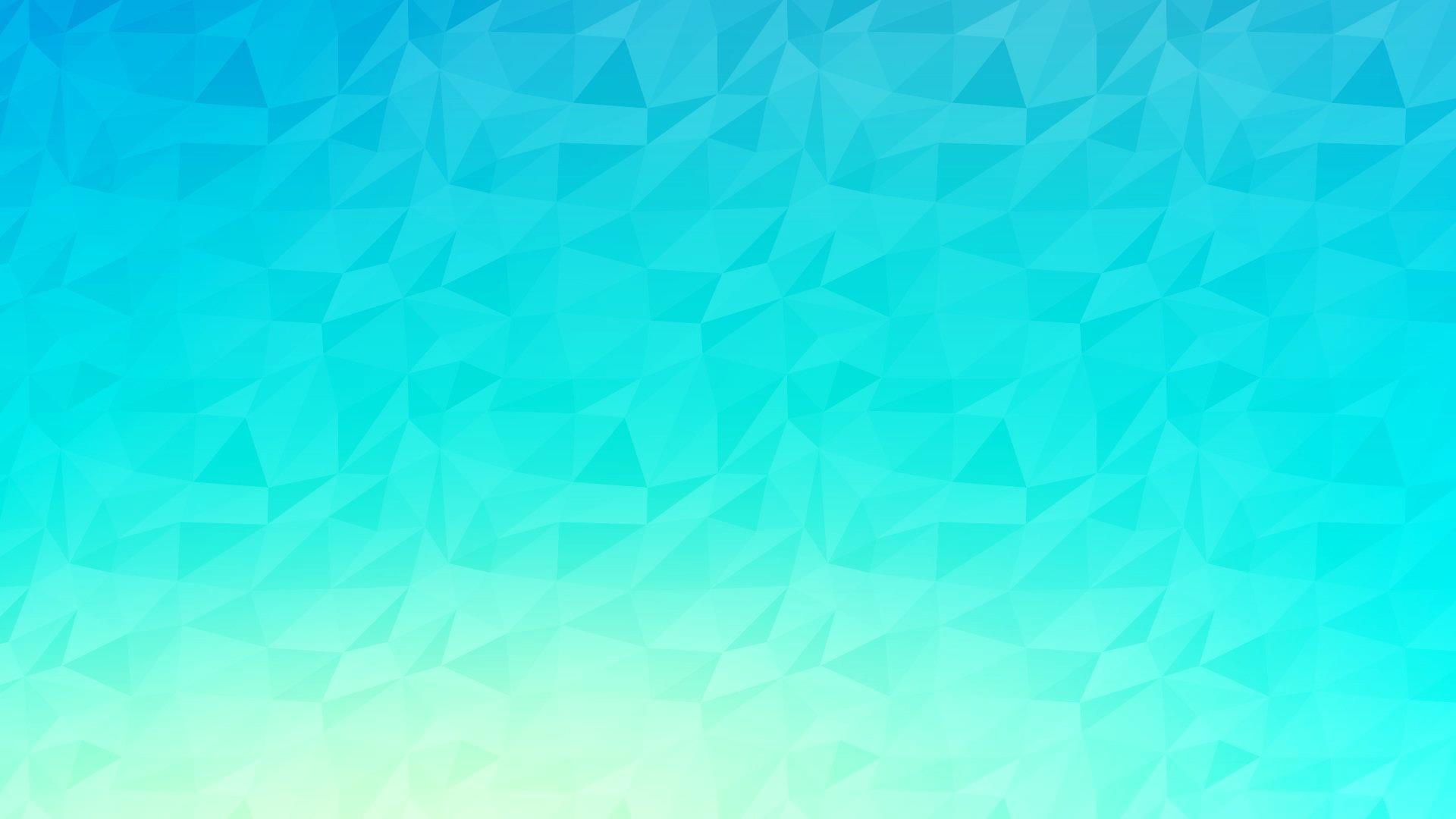 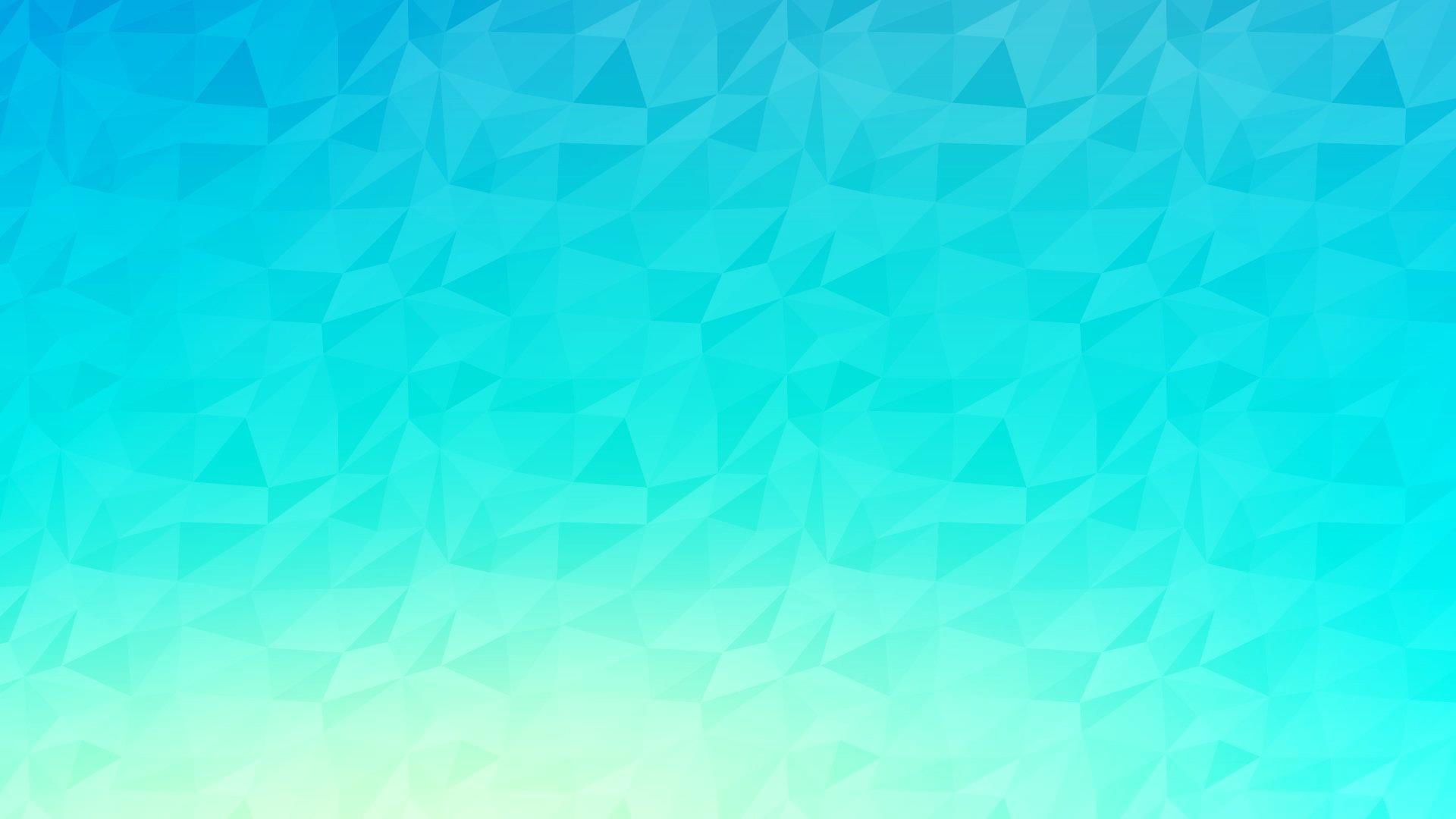 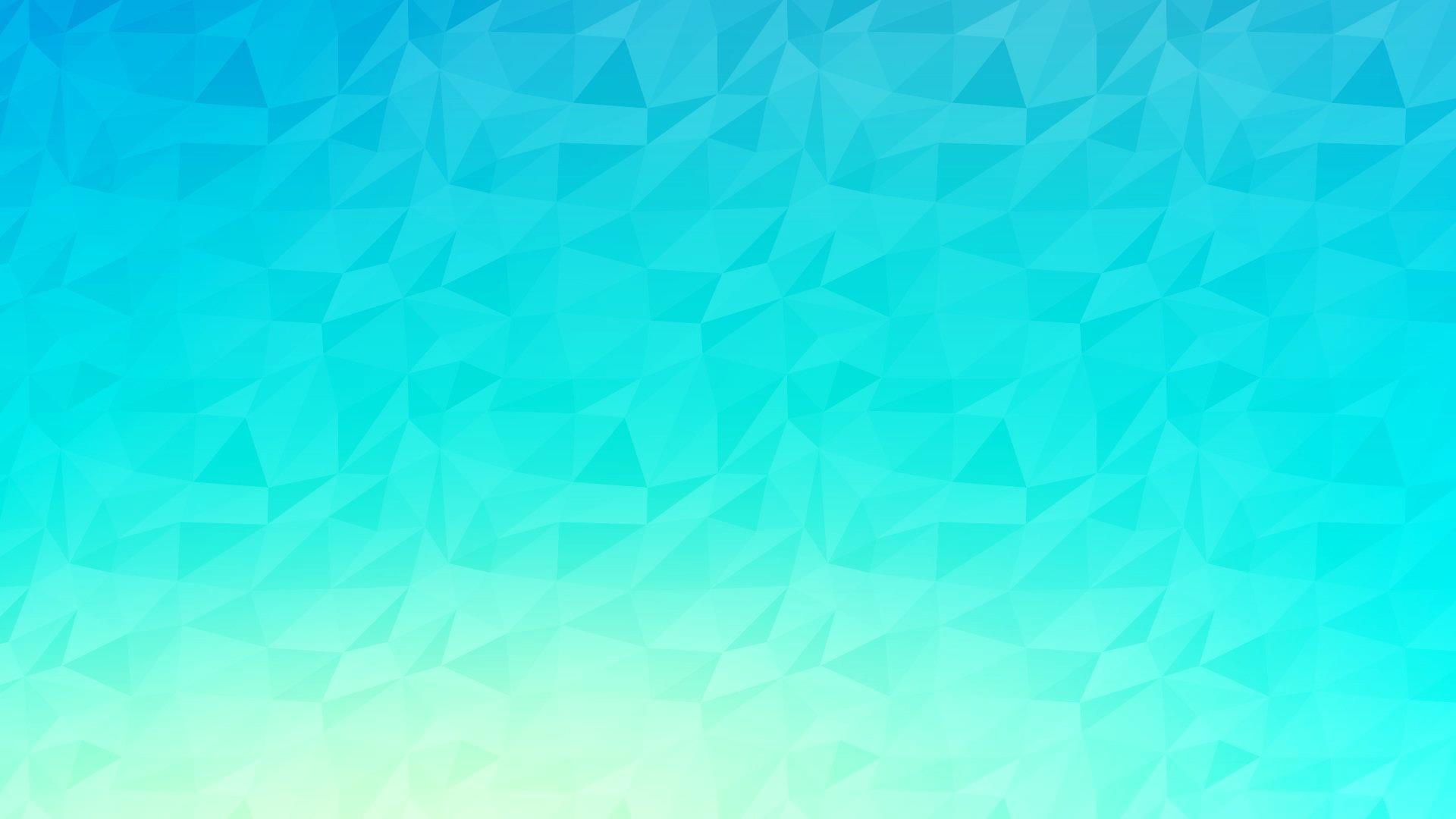 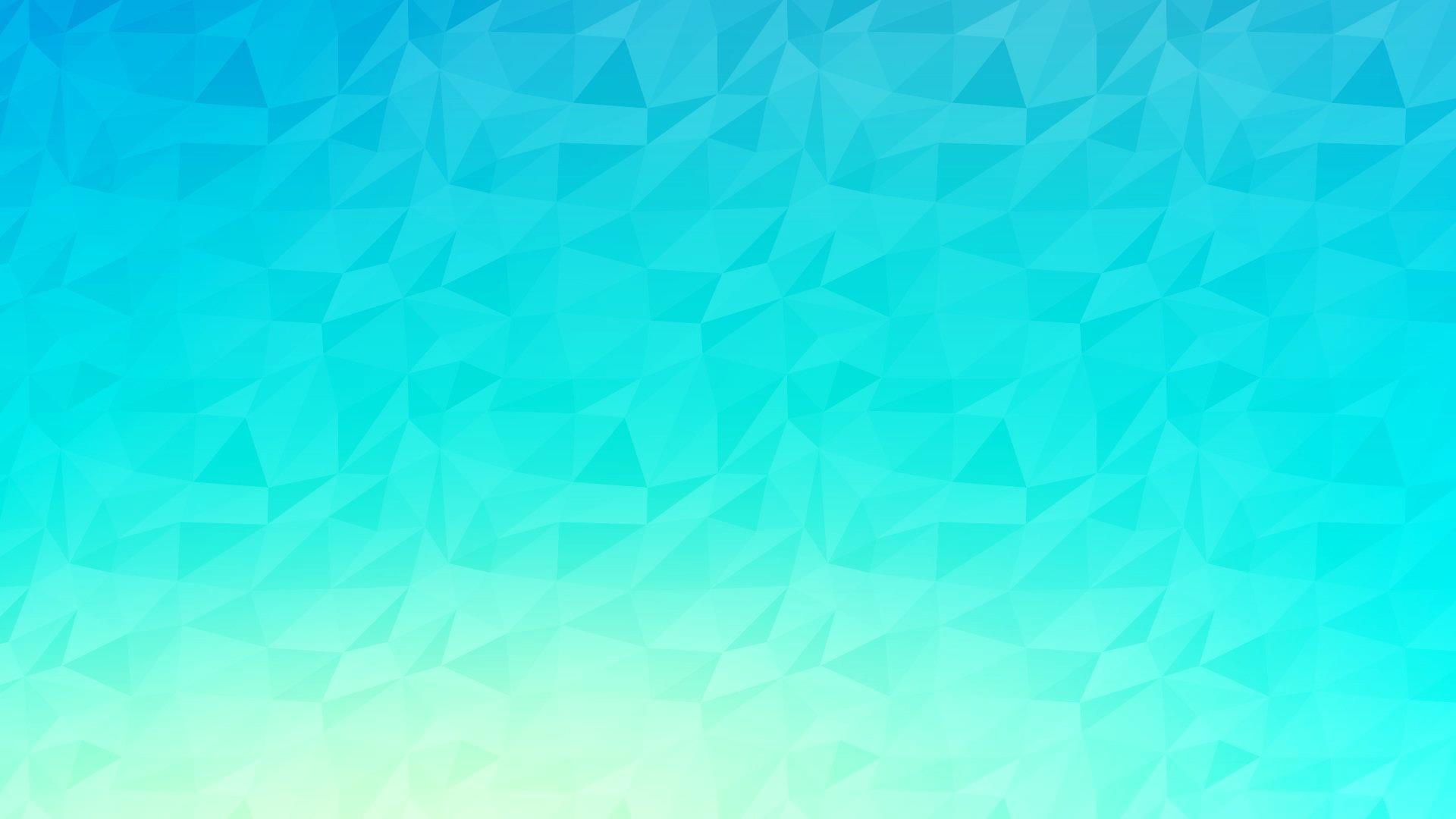 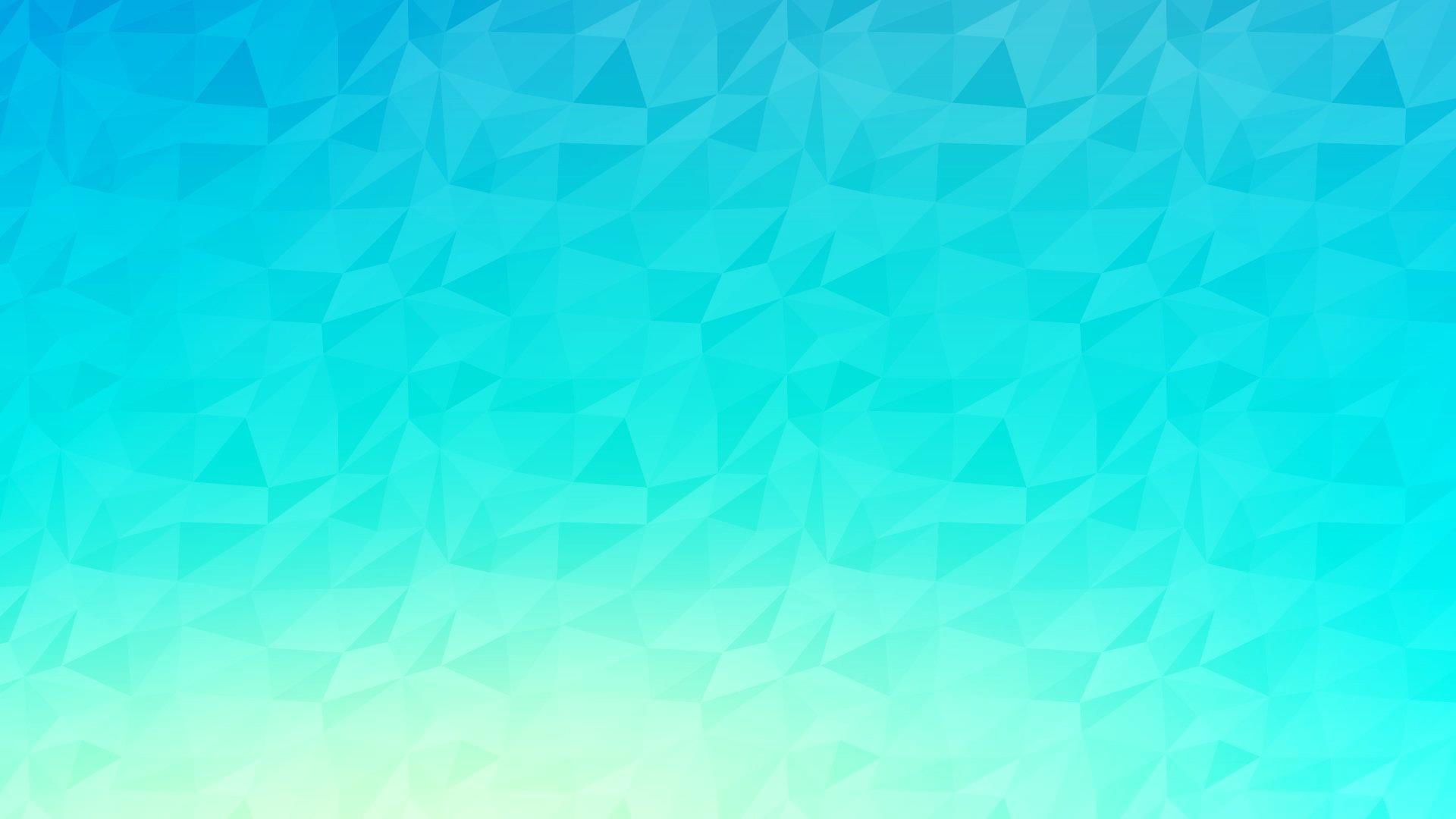 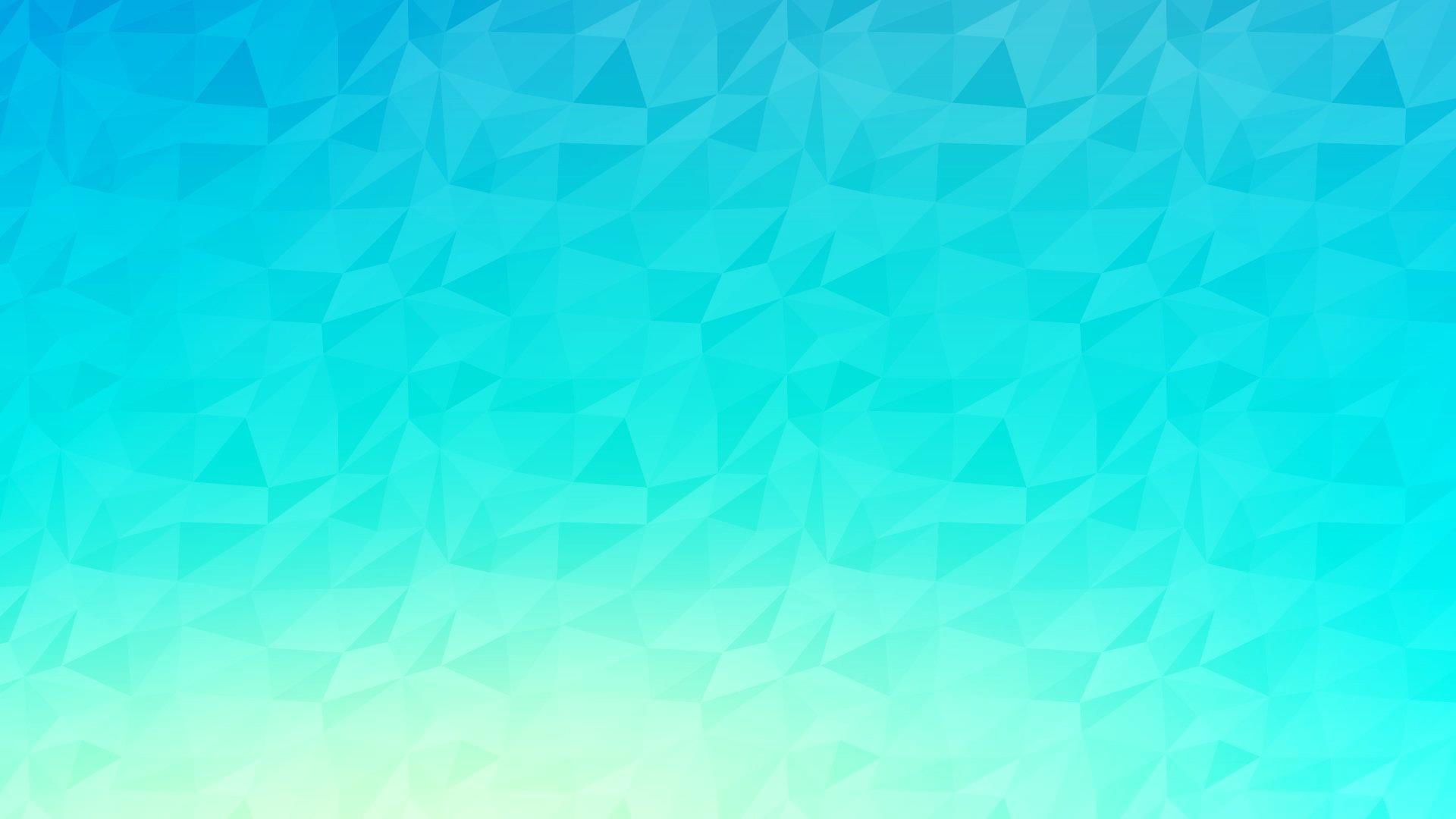 Единая гимнастика
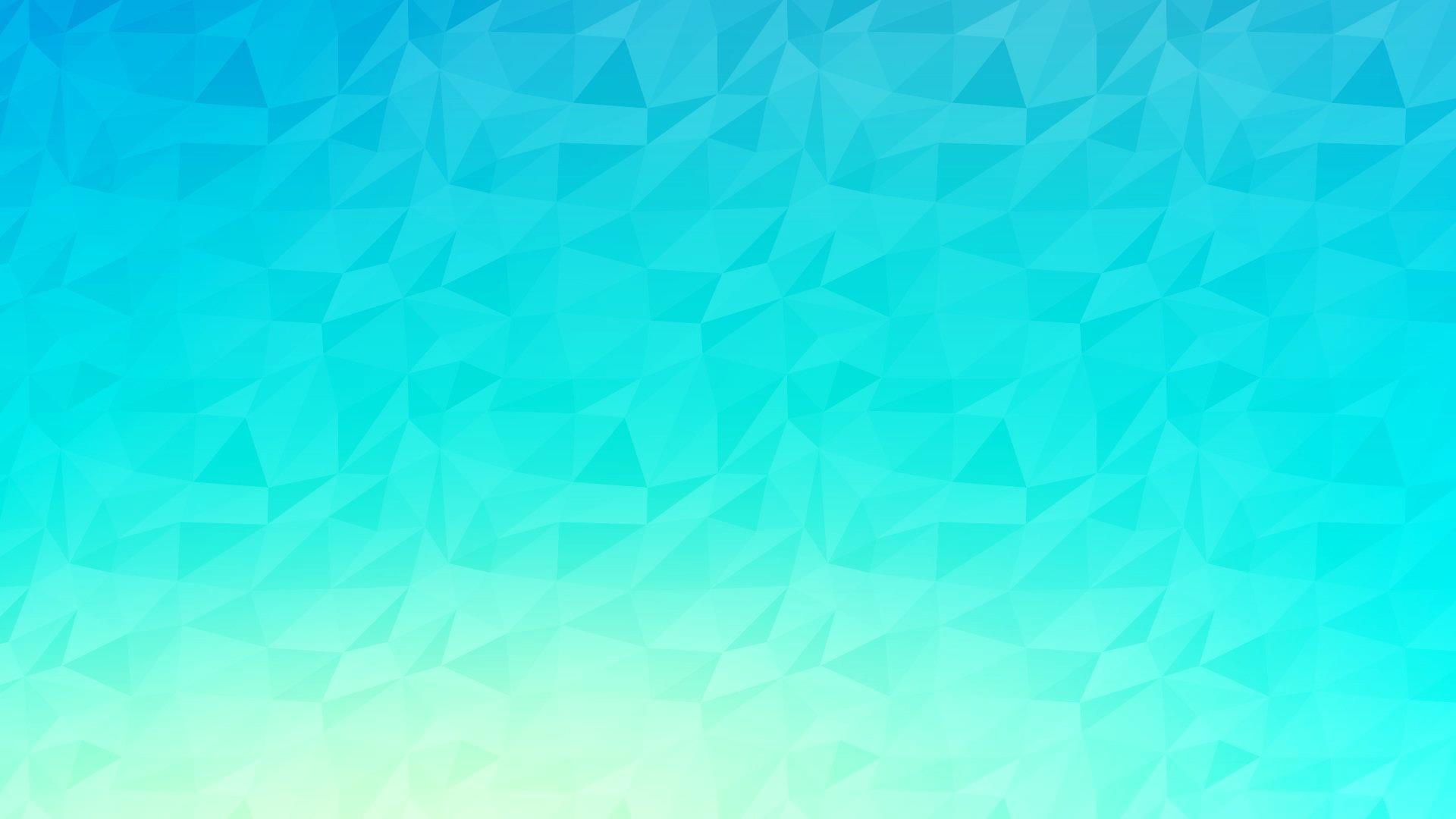 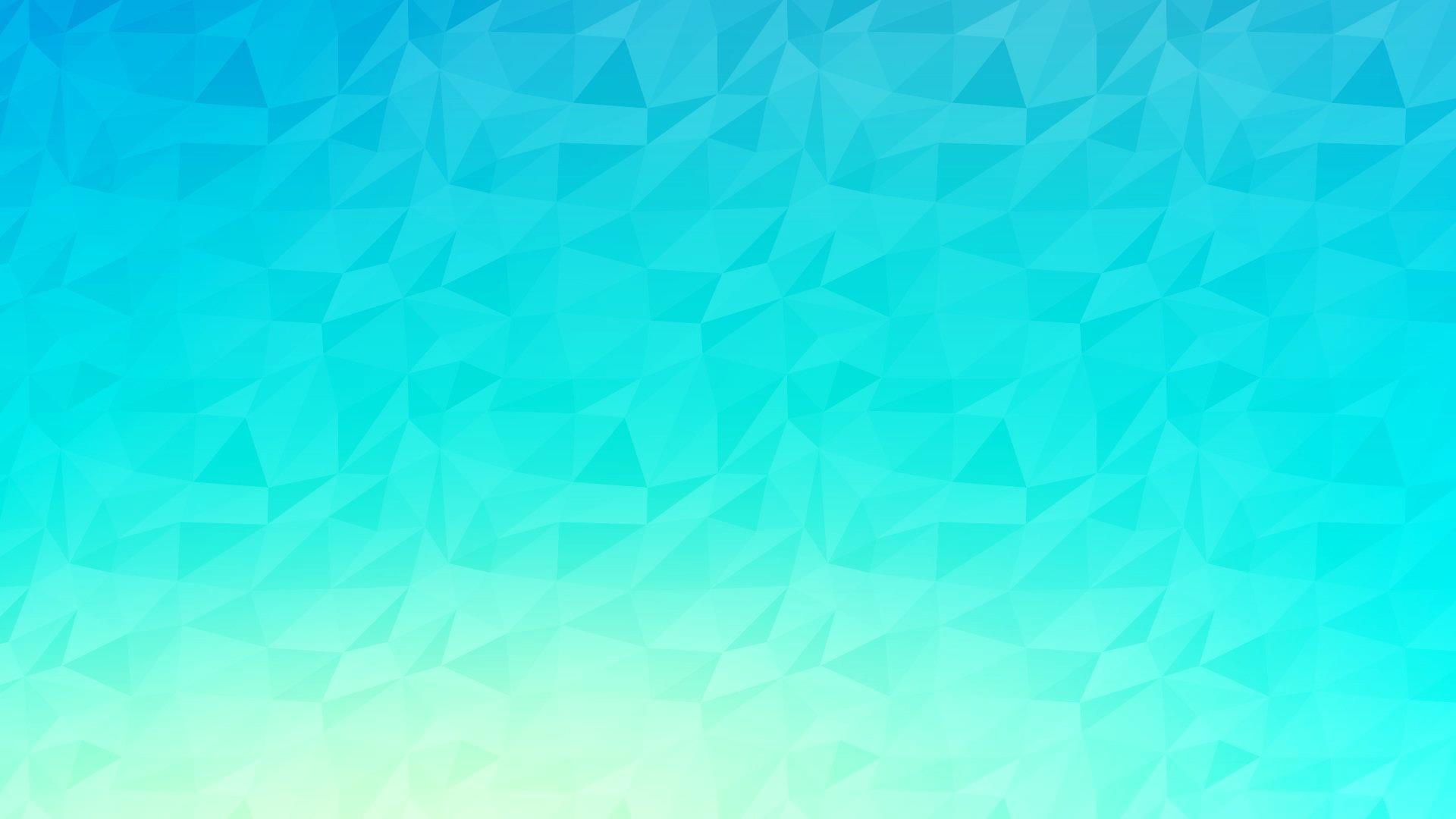 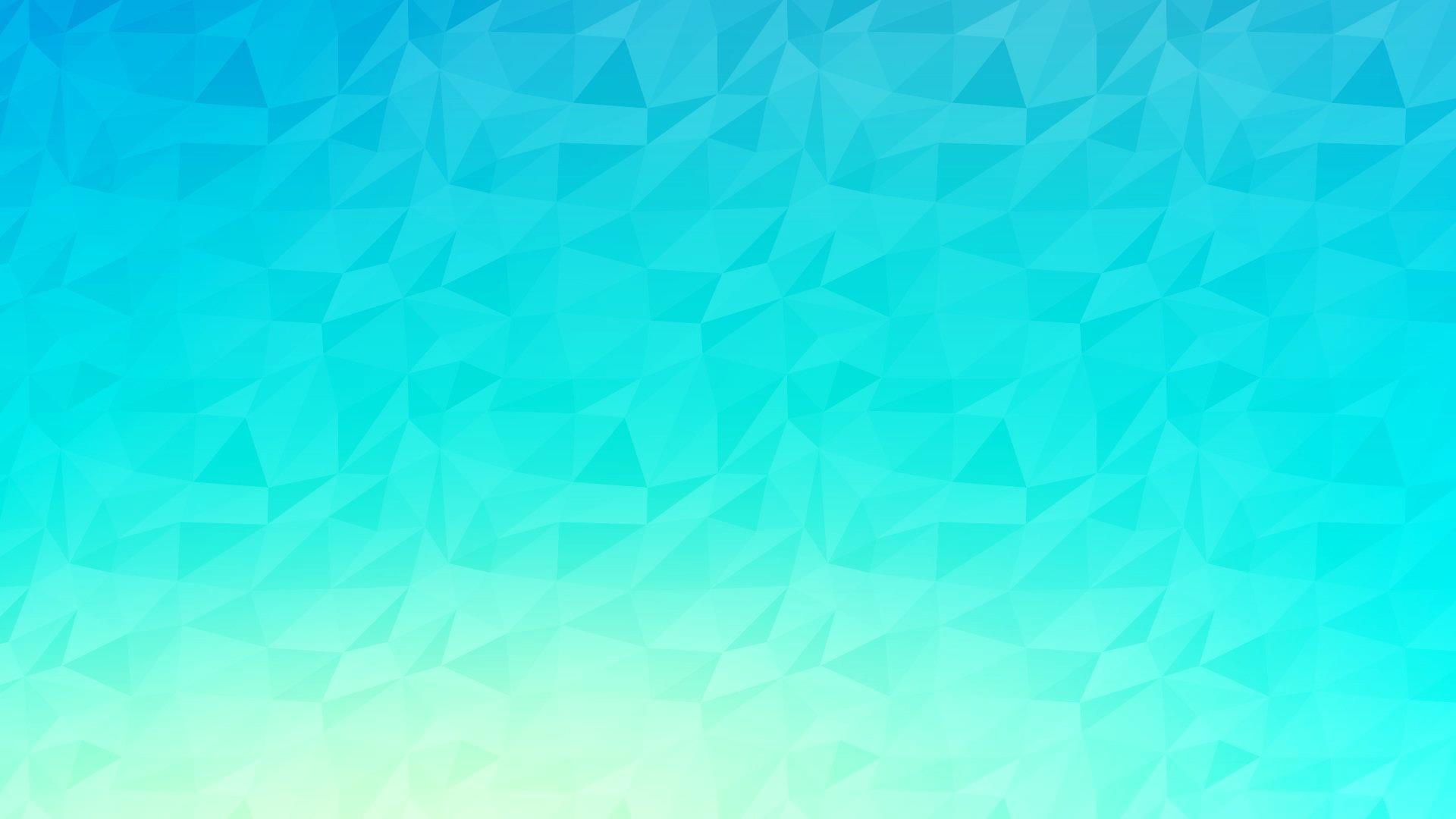 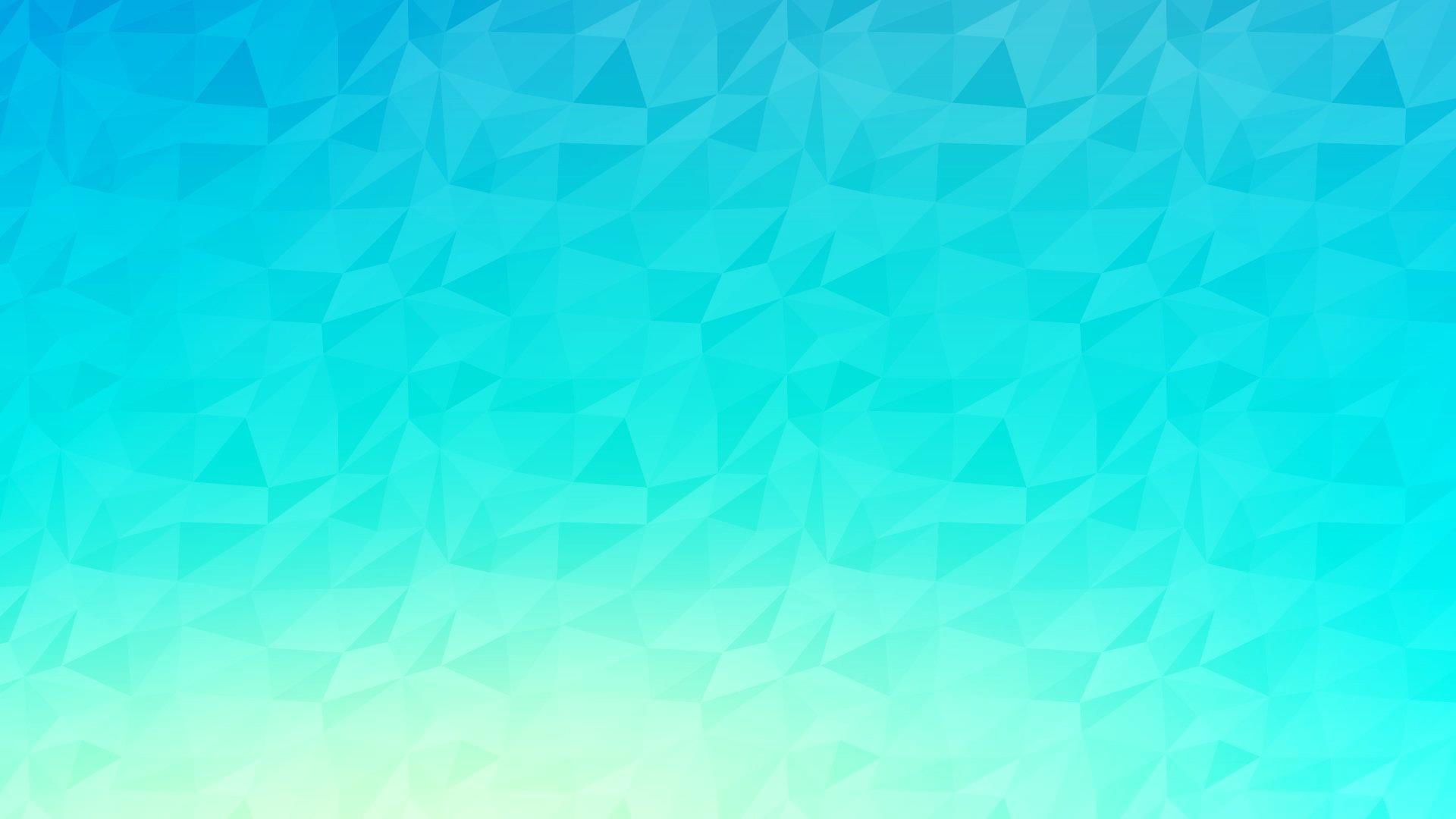 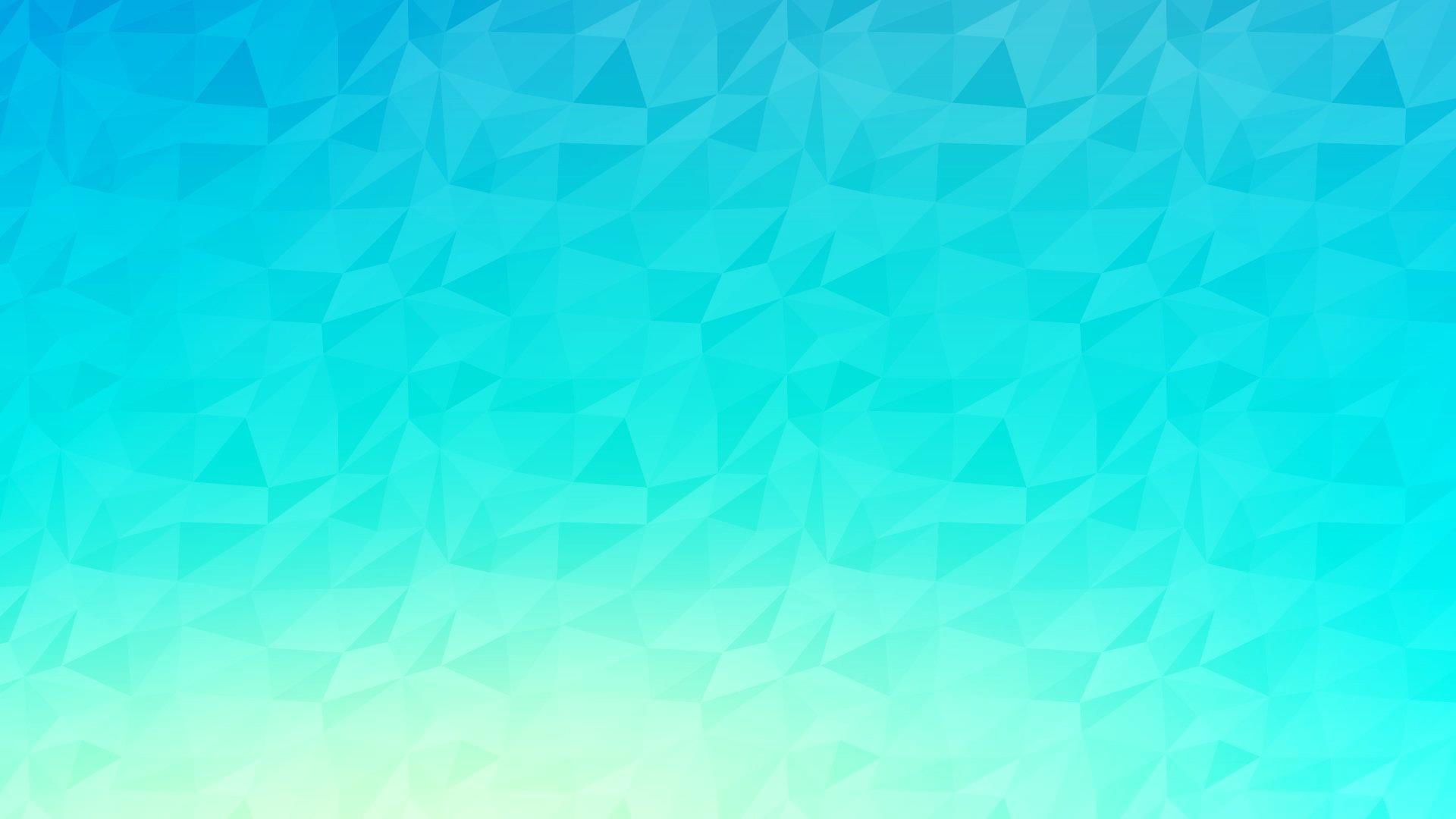 Соревнования среди семейных команд «Папа, мама, я - спортивная семья»
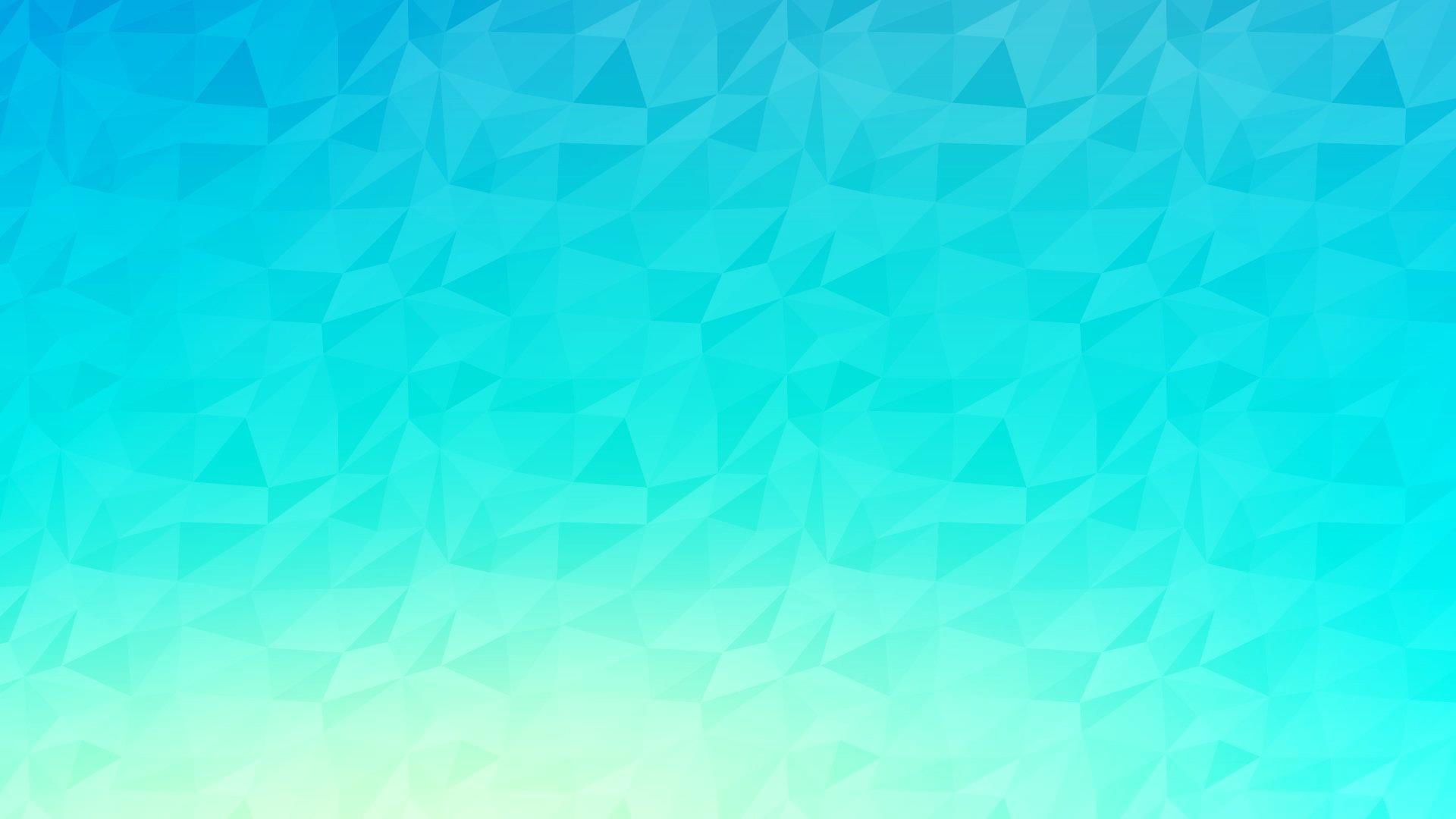 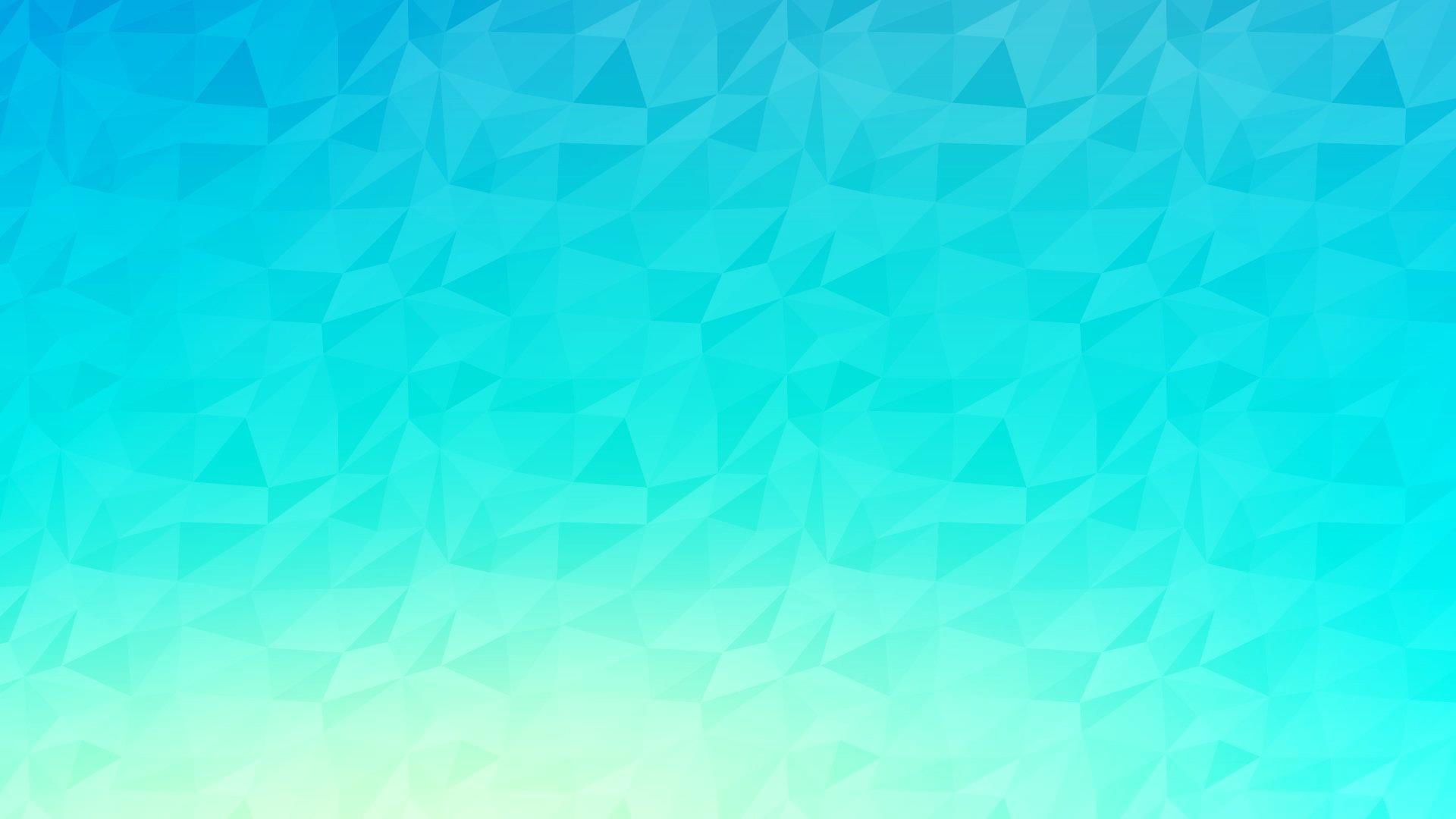 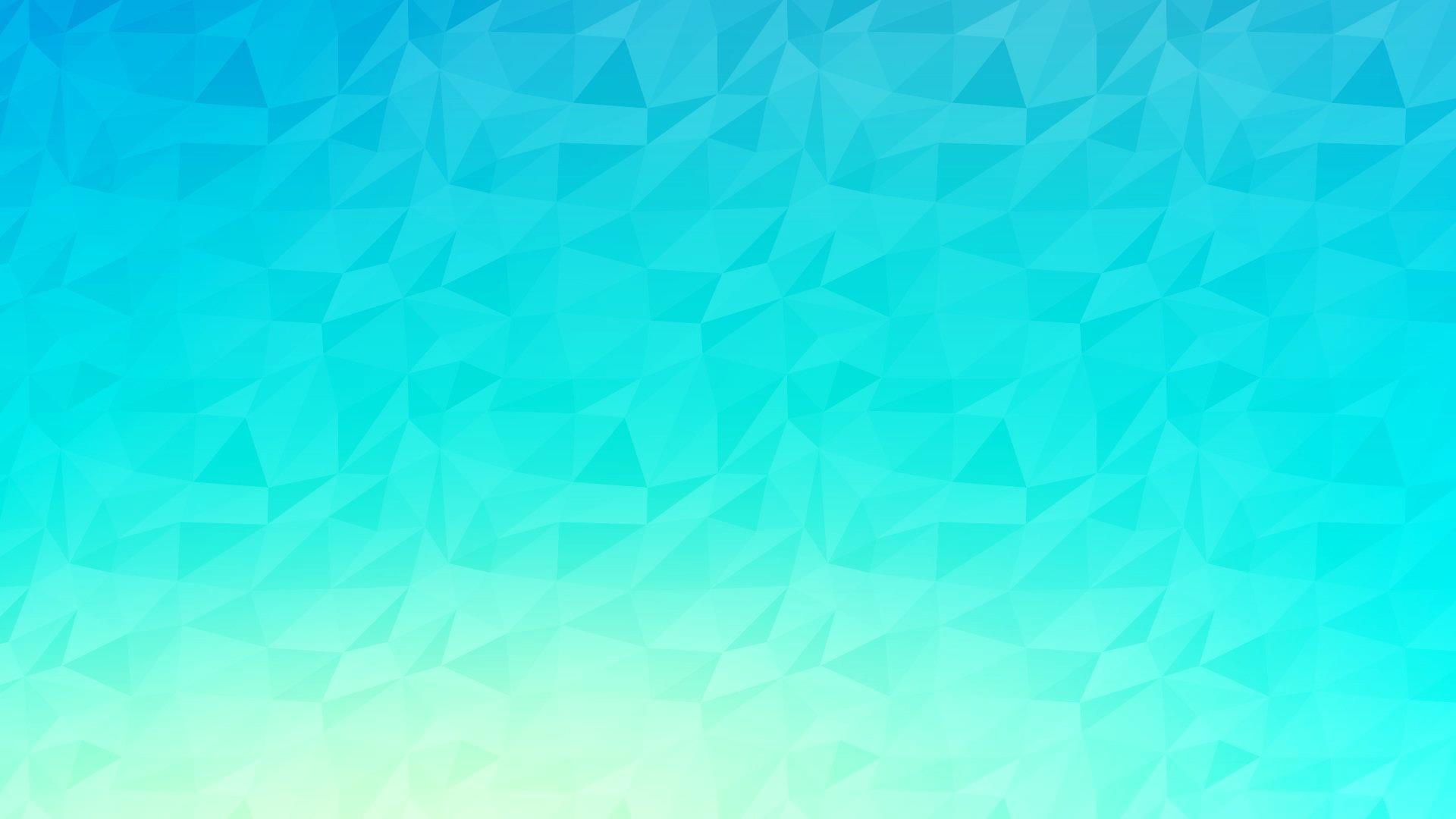 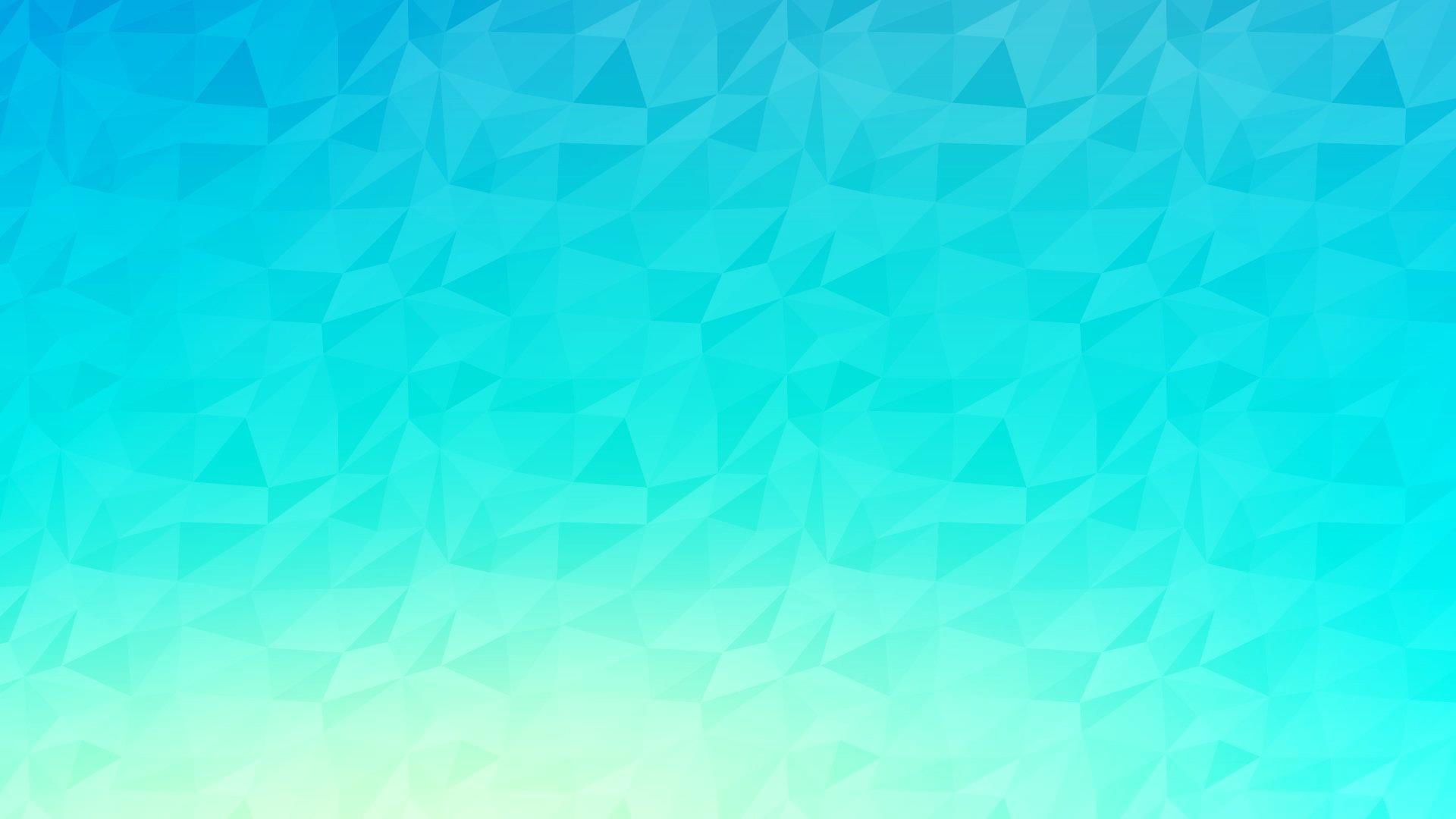 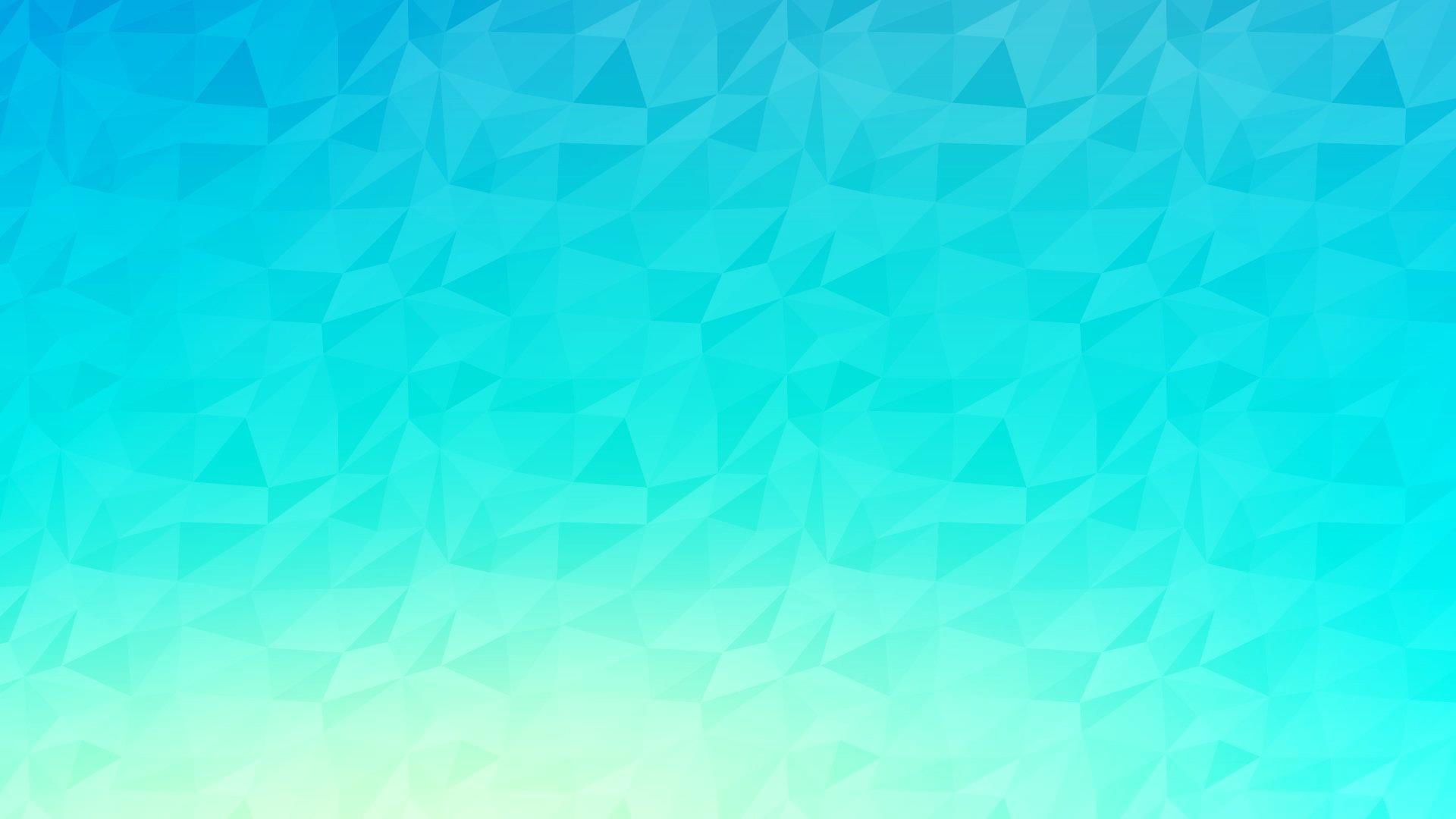 Велогонка
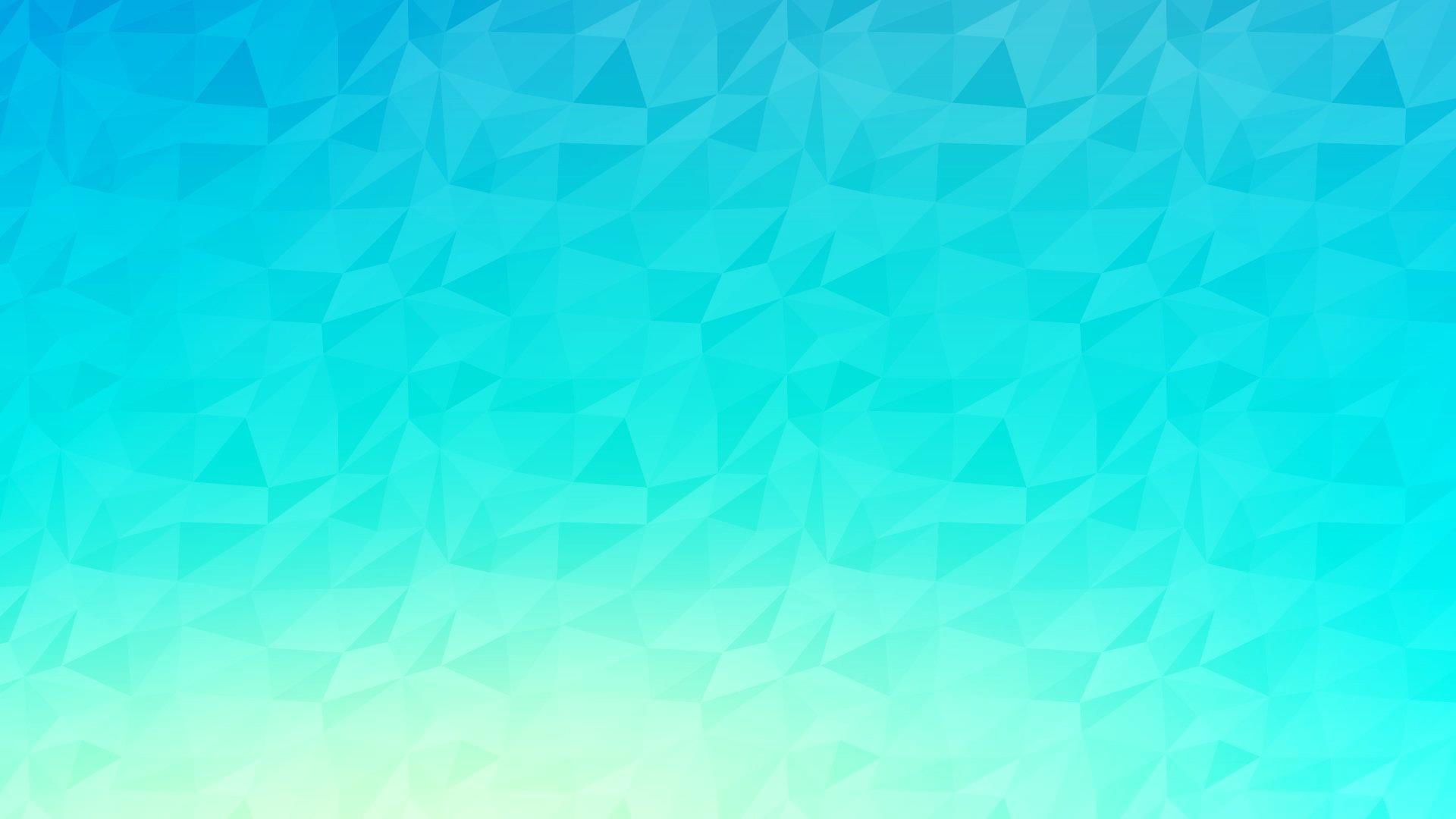 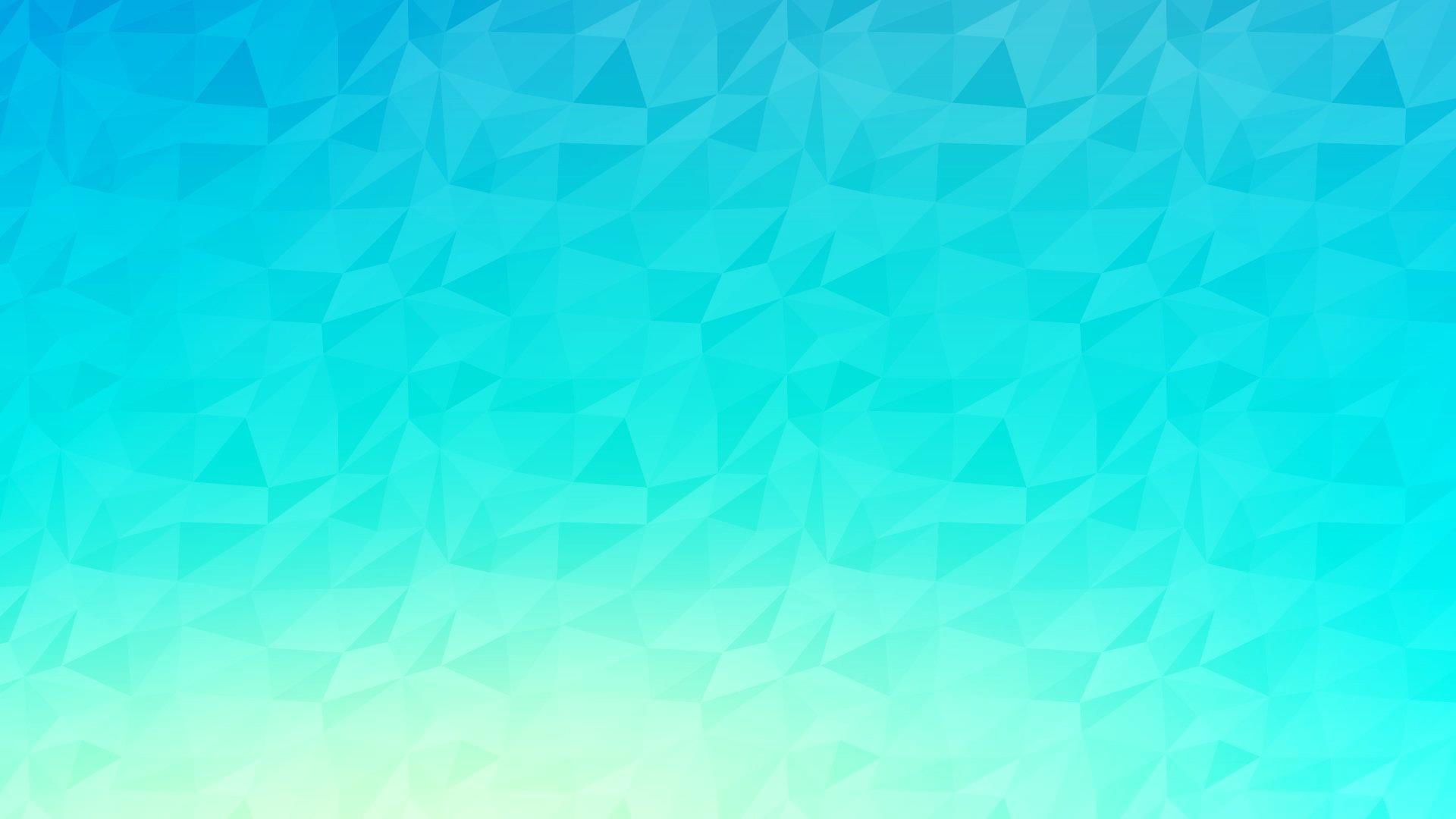 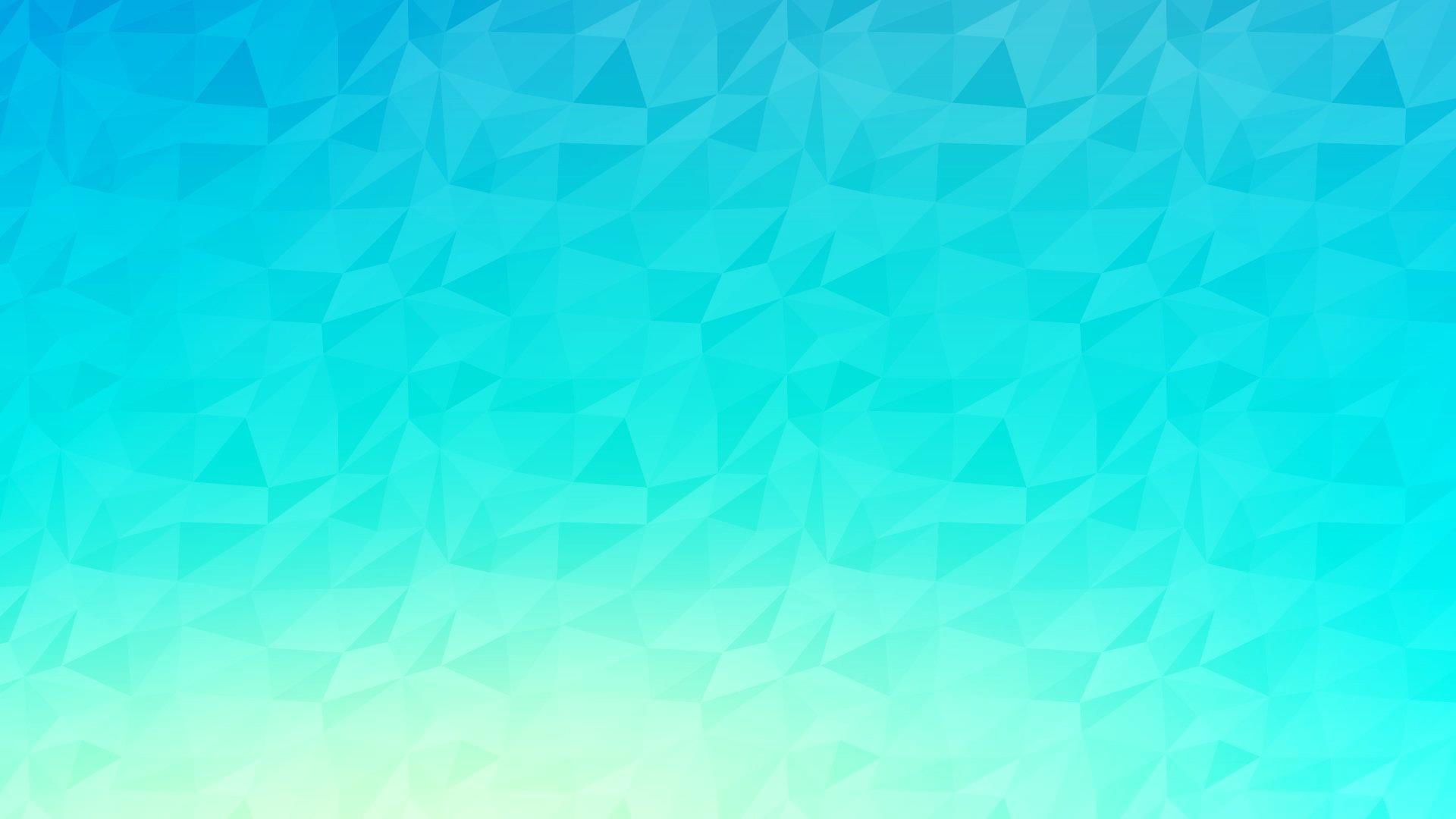 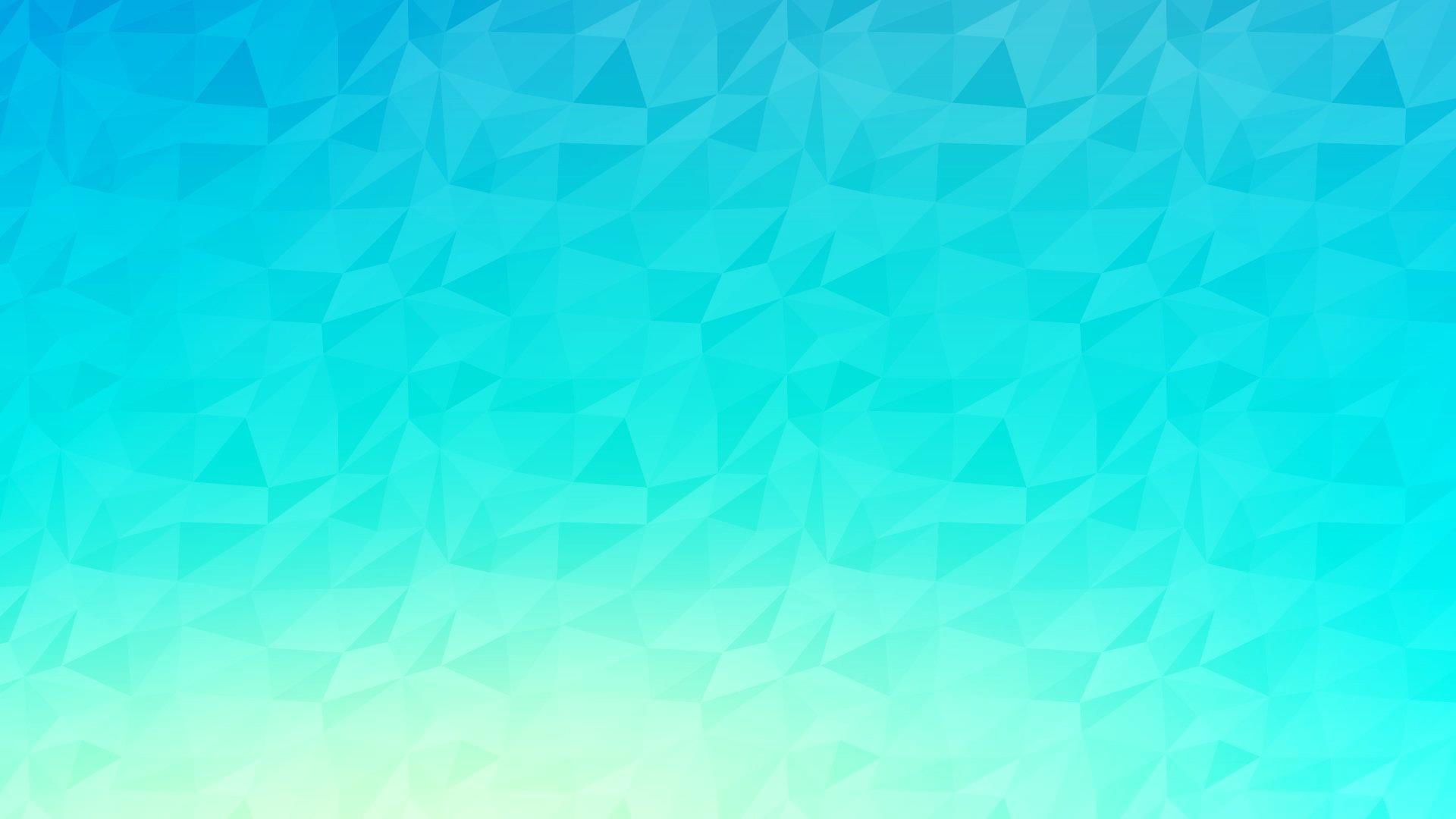 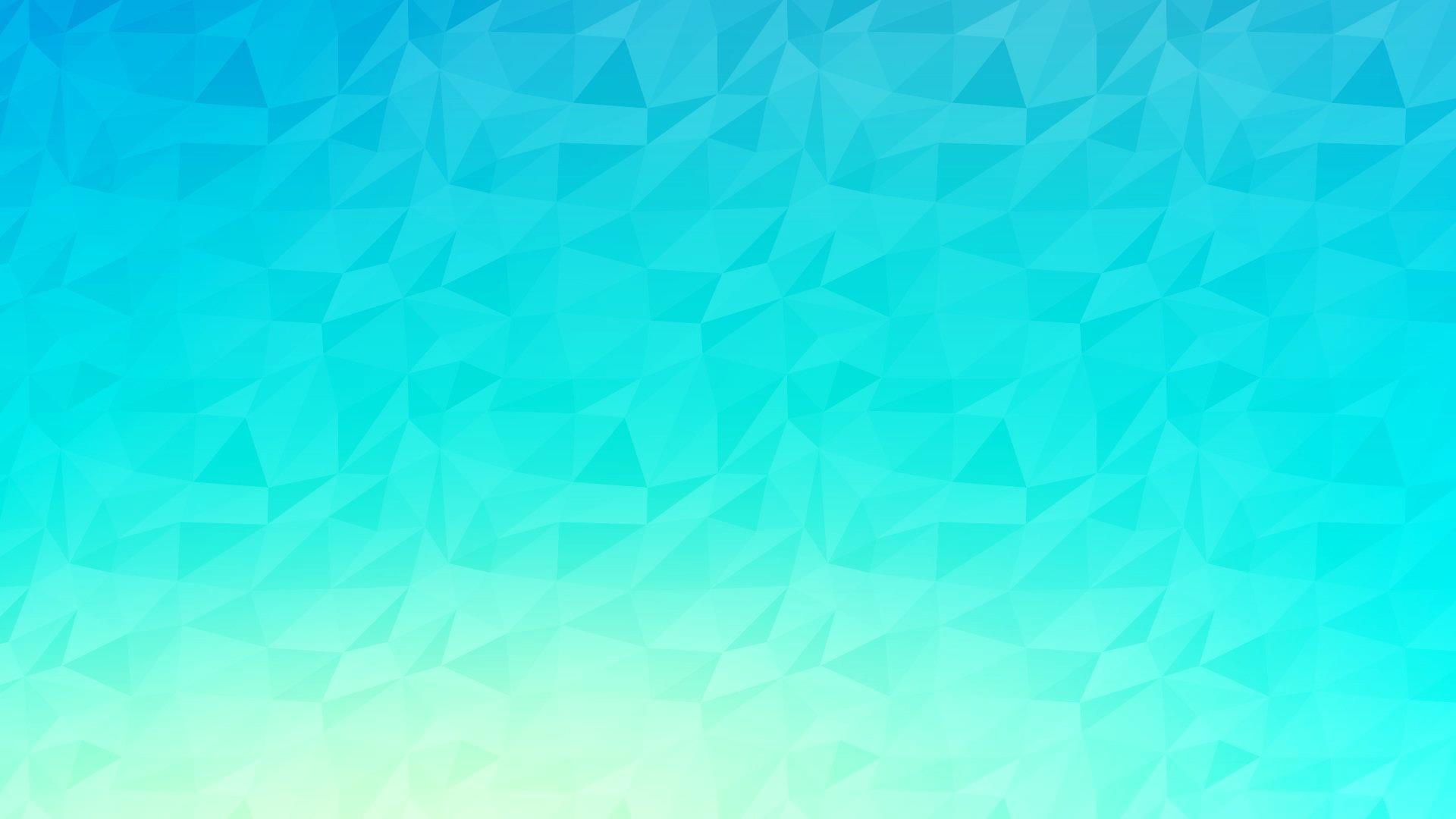 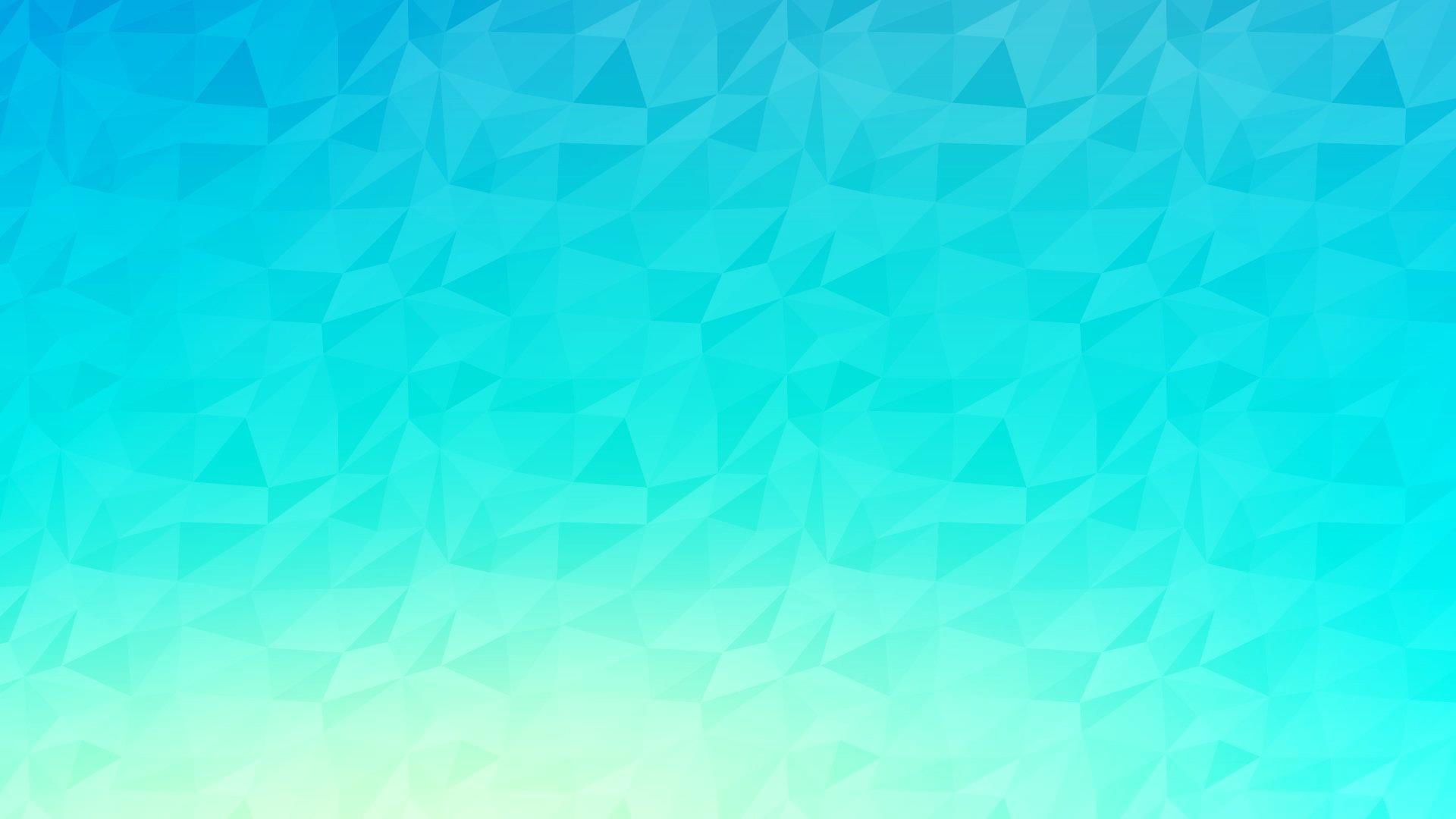 Конкурс рисунков и поделок Спорт глазами детей/ «Я выбираю спорт»
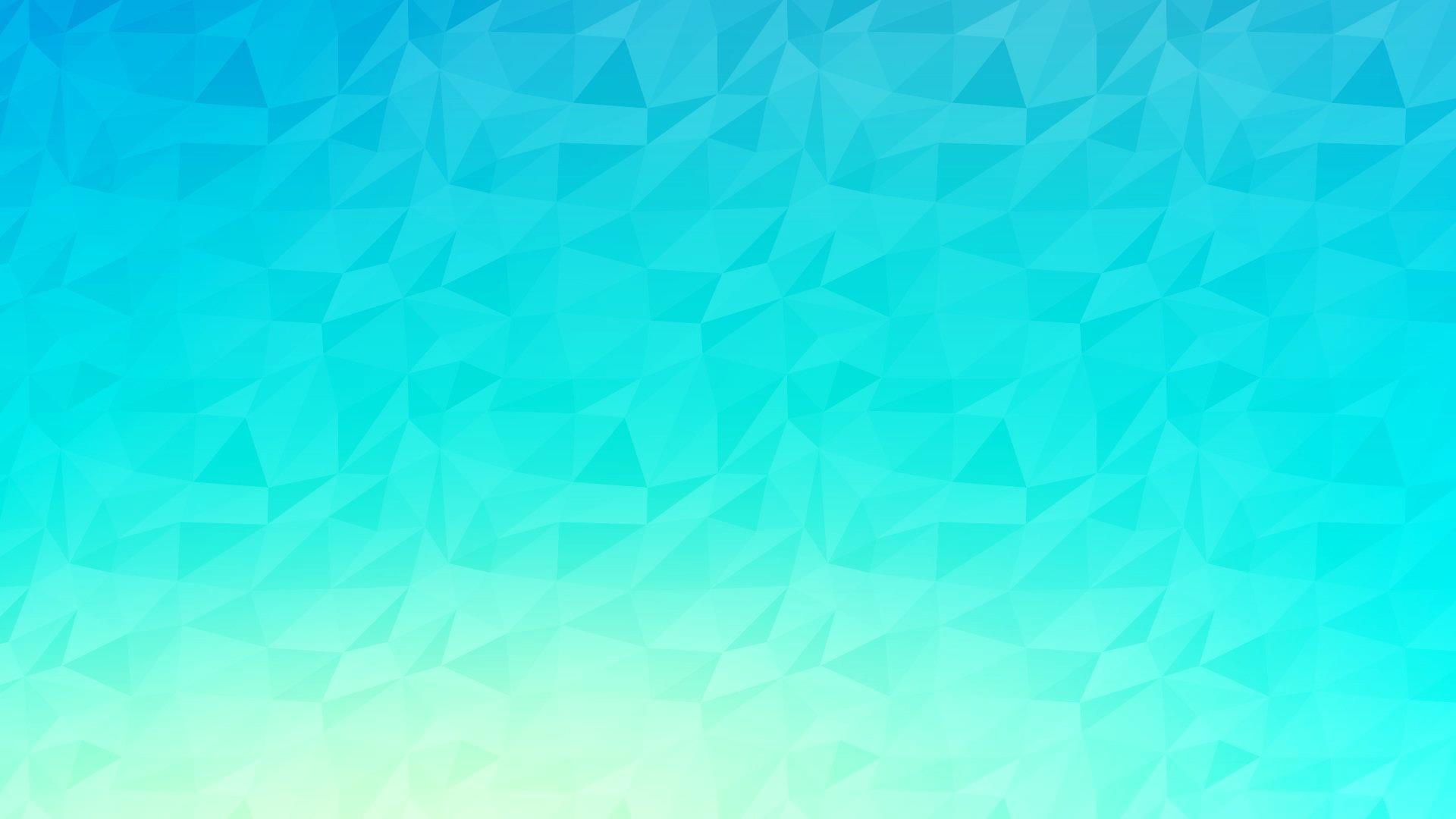 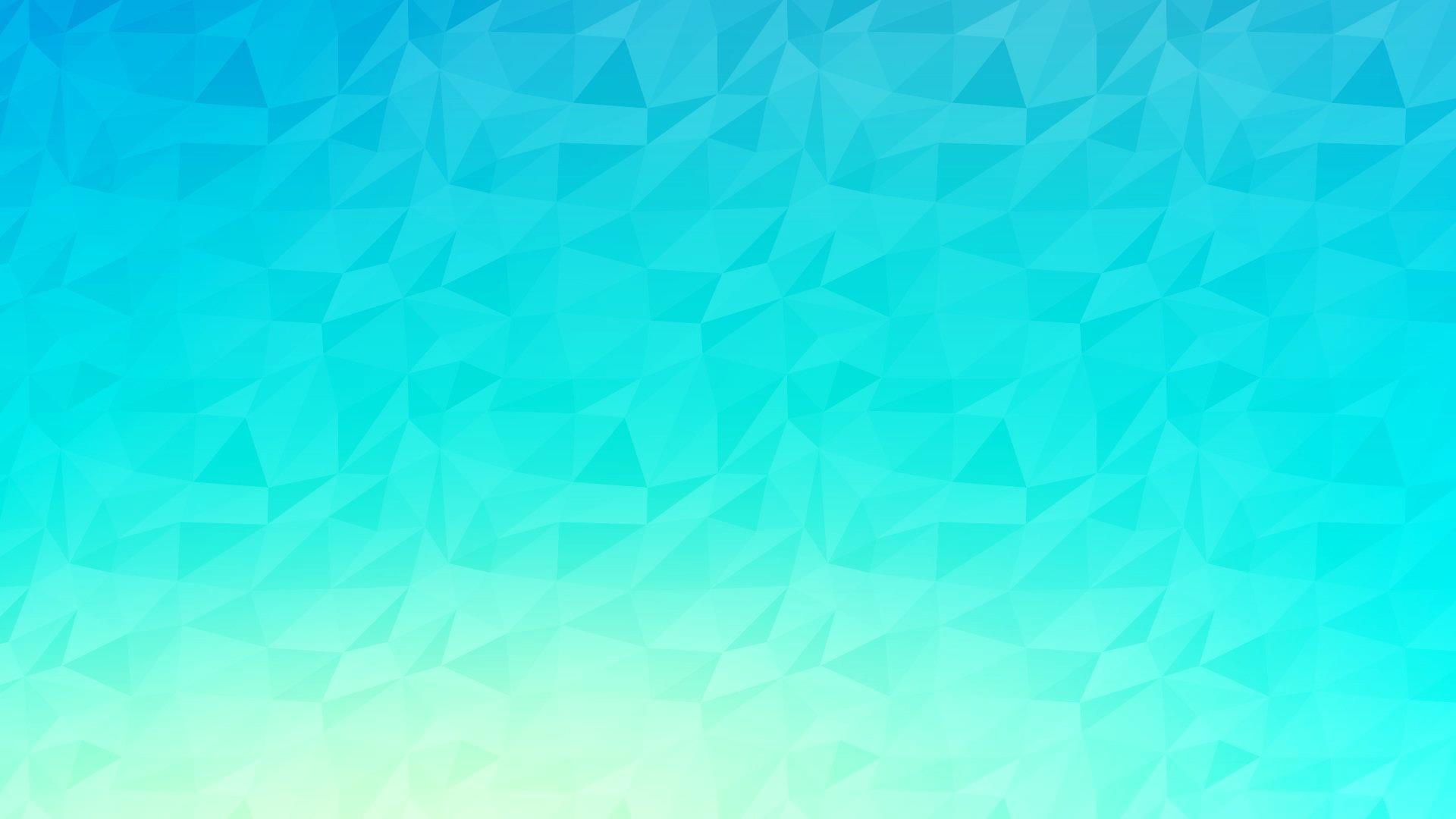 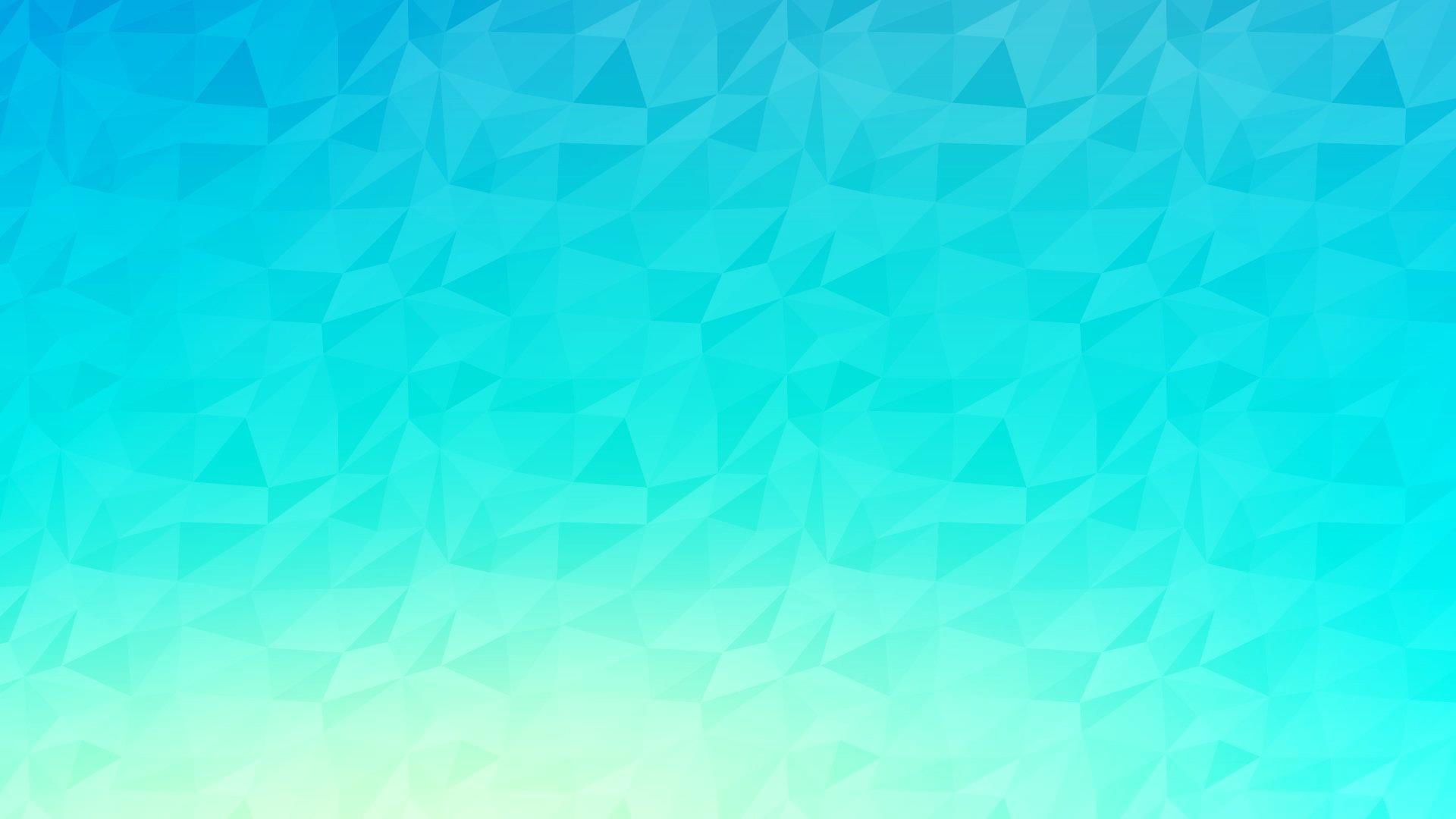 Посещение секций
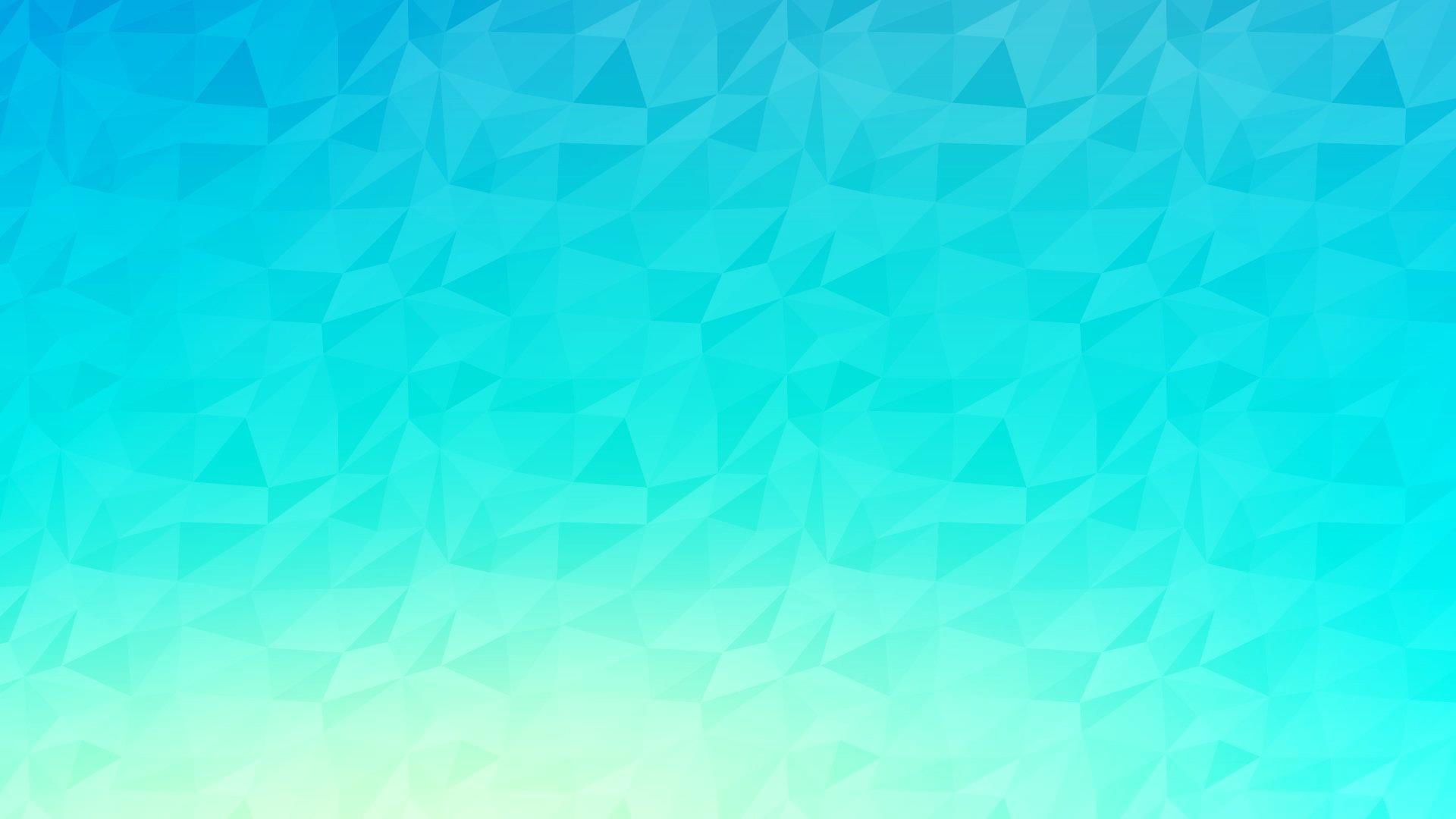 СПАСИБО ЗА ВНИМАНИЕ!